UseGalaxy.eu
 
An accessible 
and reproducible workbench 
with an European-wide 
distributed compute network
Björn Grüning
EGI-ACE Kickoff meeting, 05.02.2021
@bjoerngruening          bgruening
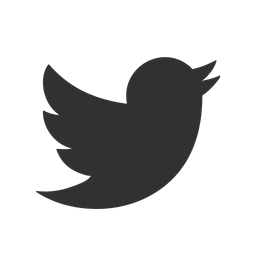 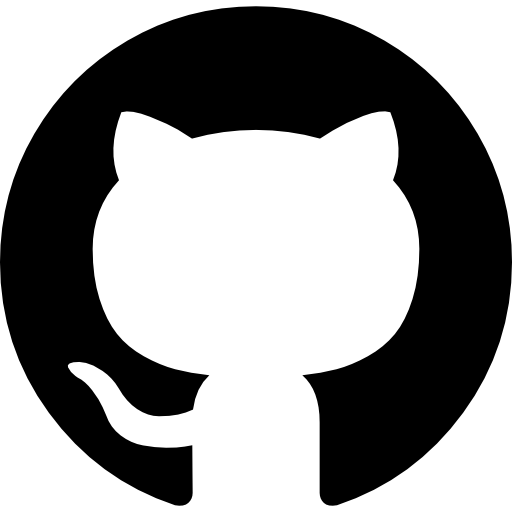 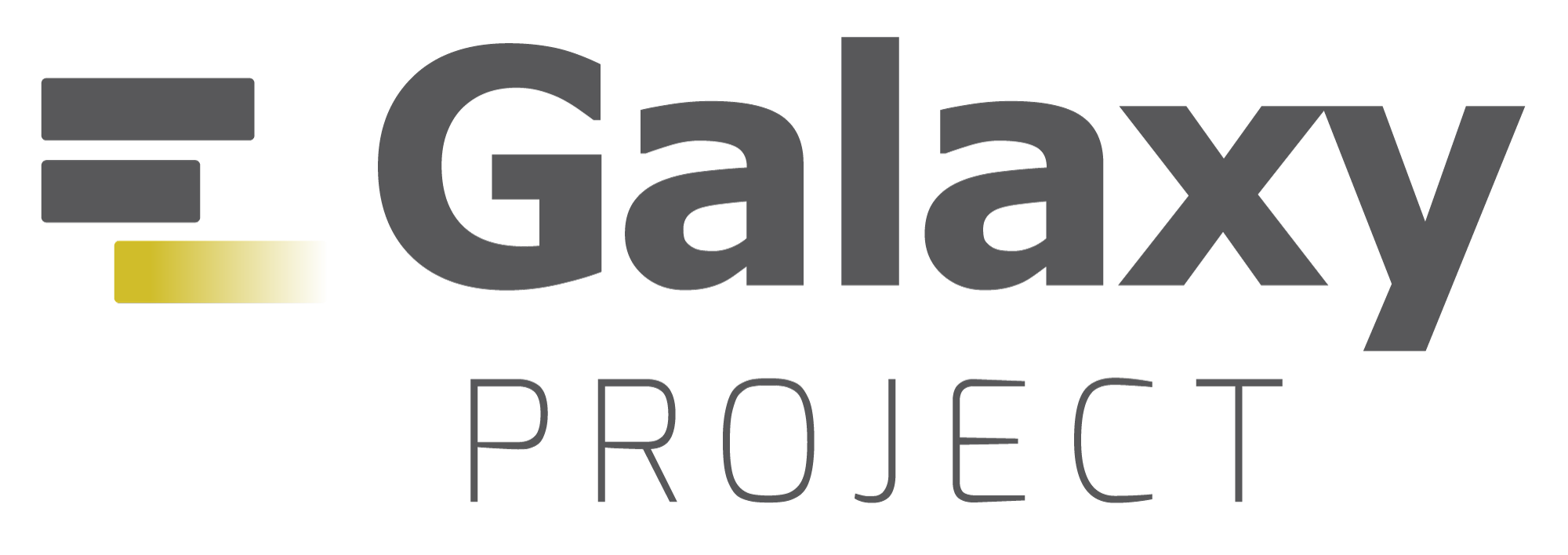 Galaxy is an open, web-based platform for accessible, reproducible, and transparent computational research
https://galaxyproject.org
A Data Analysis Gateway for Everyone!
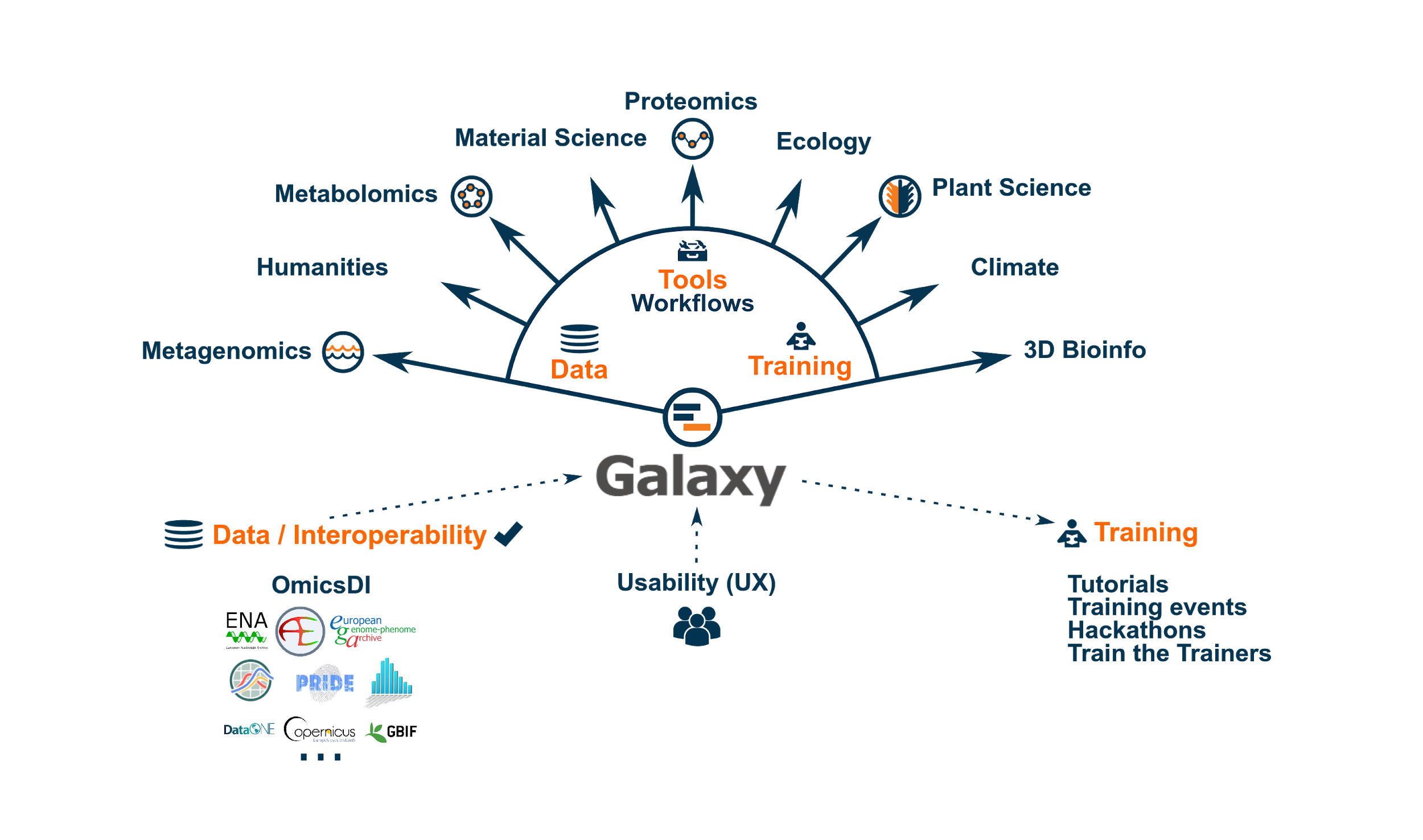 Web-based User Interface (+ API access)
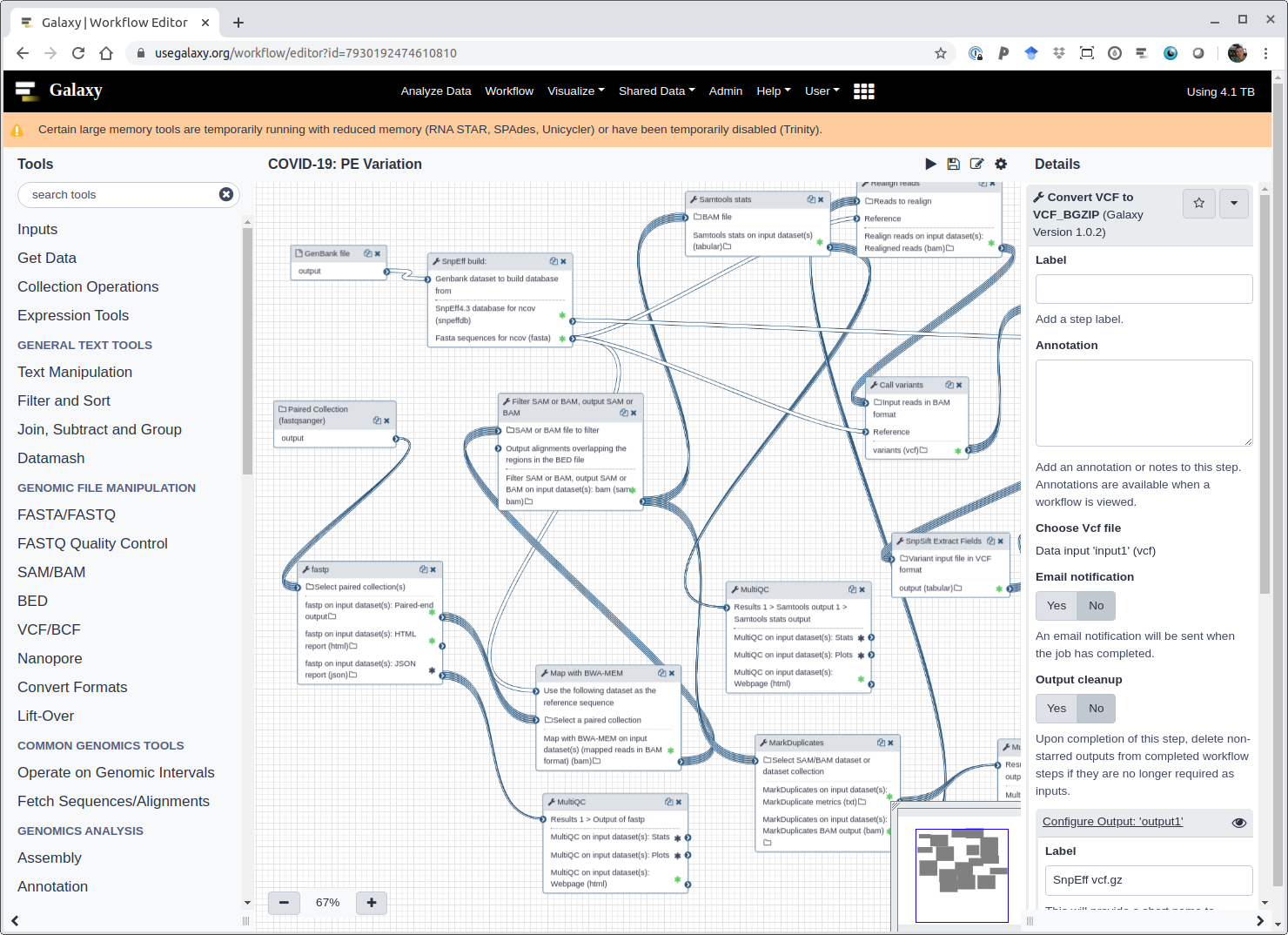 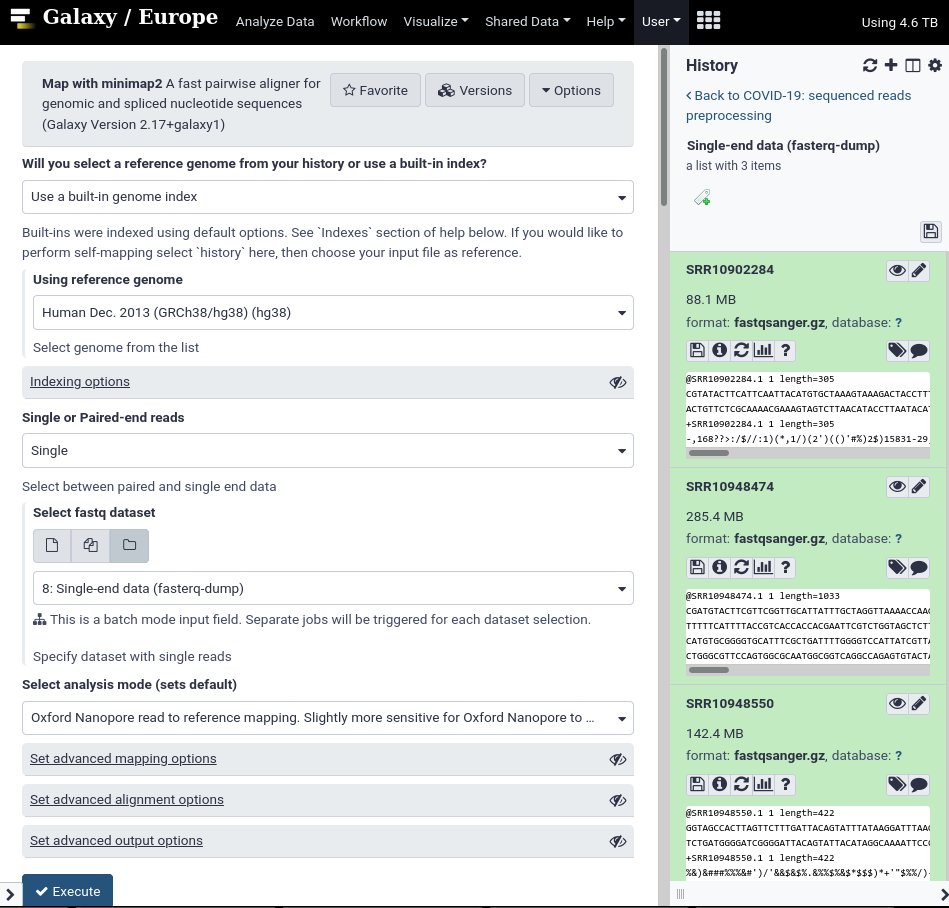 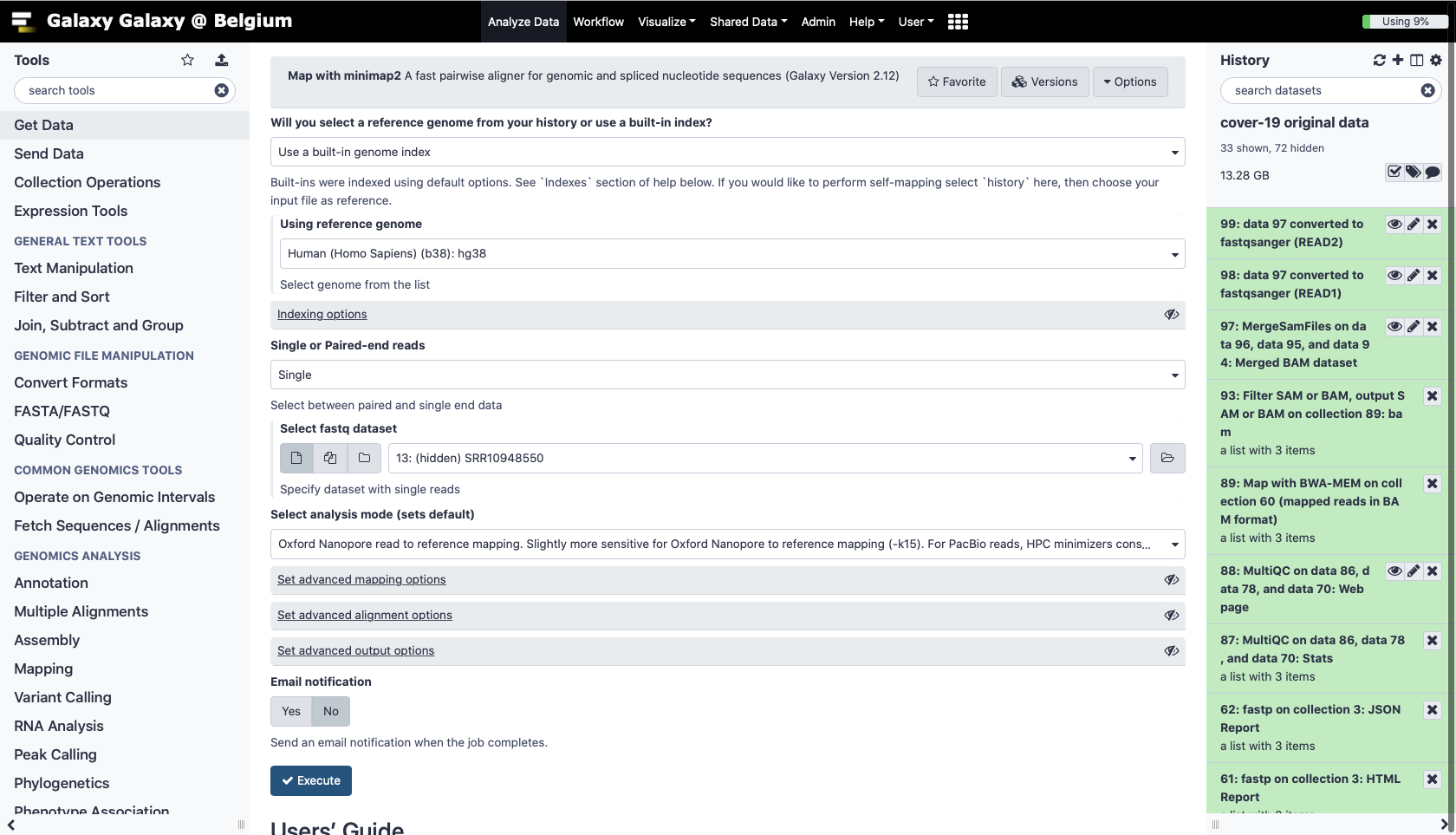 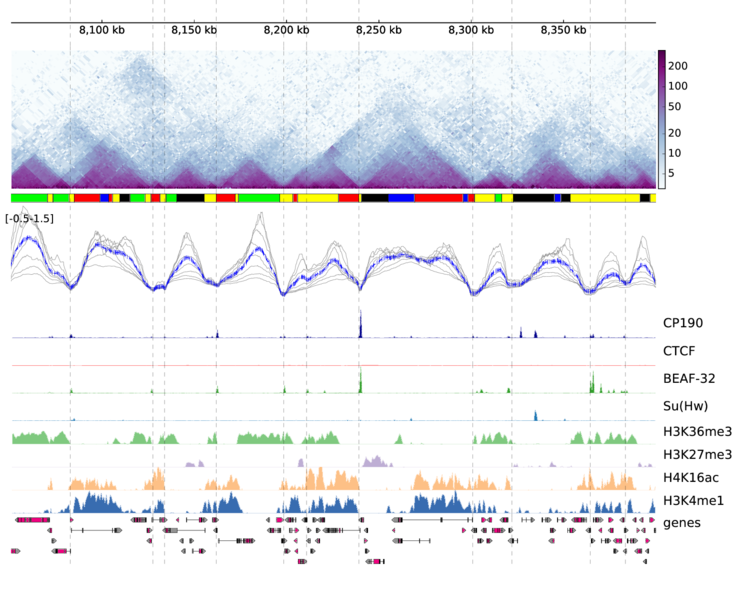 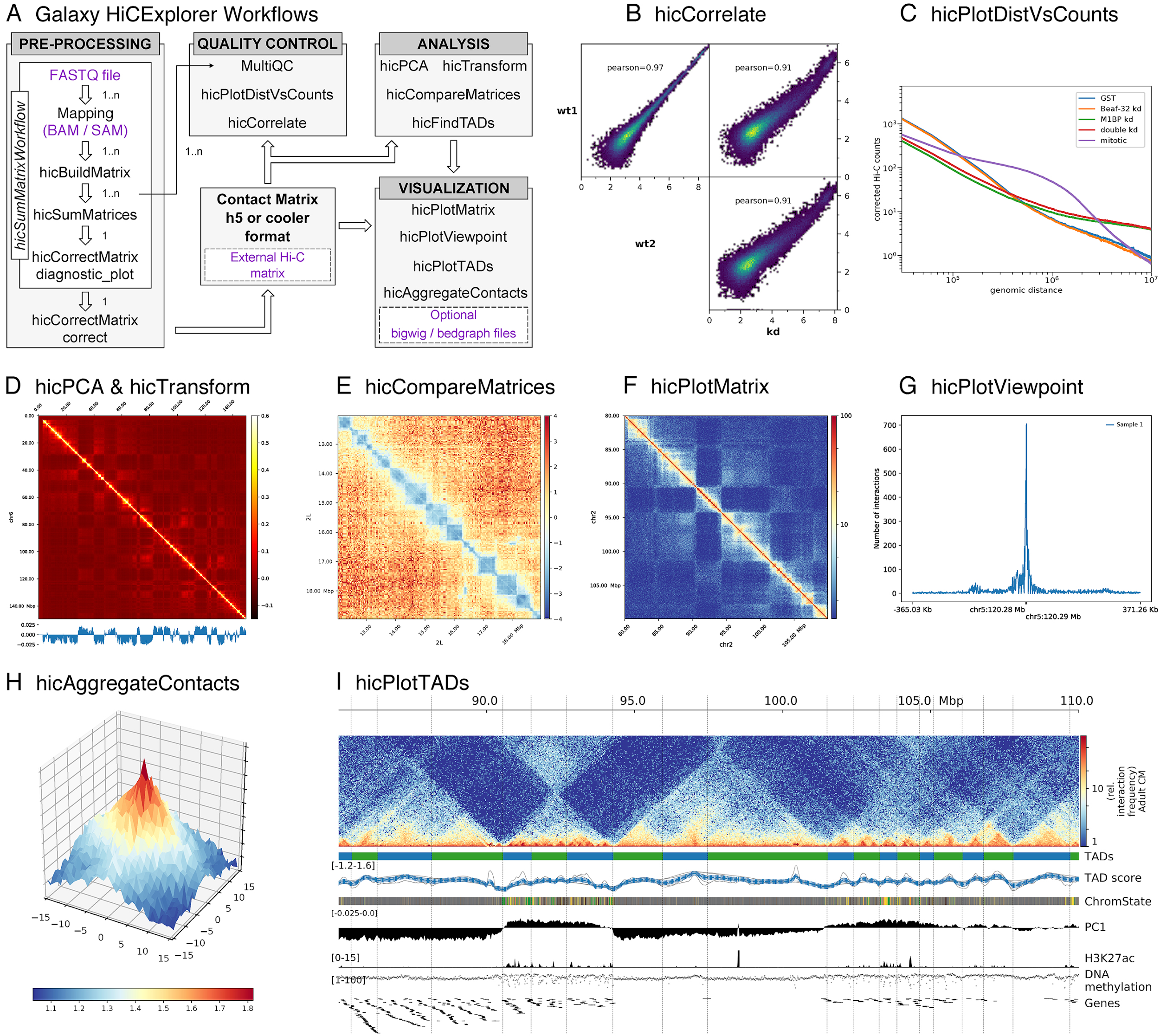 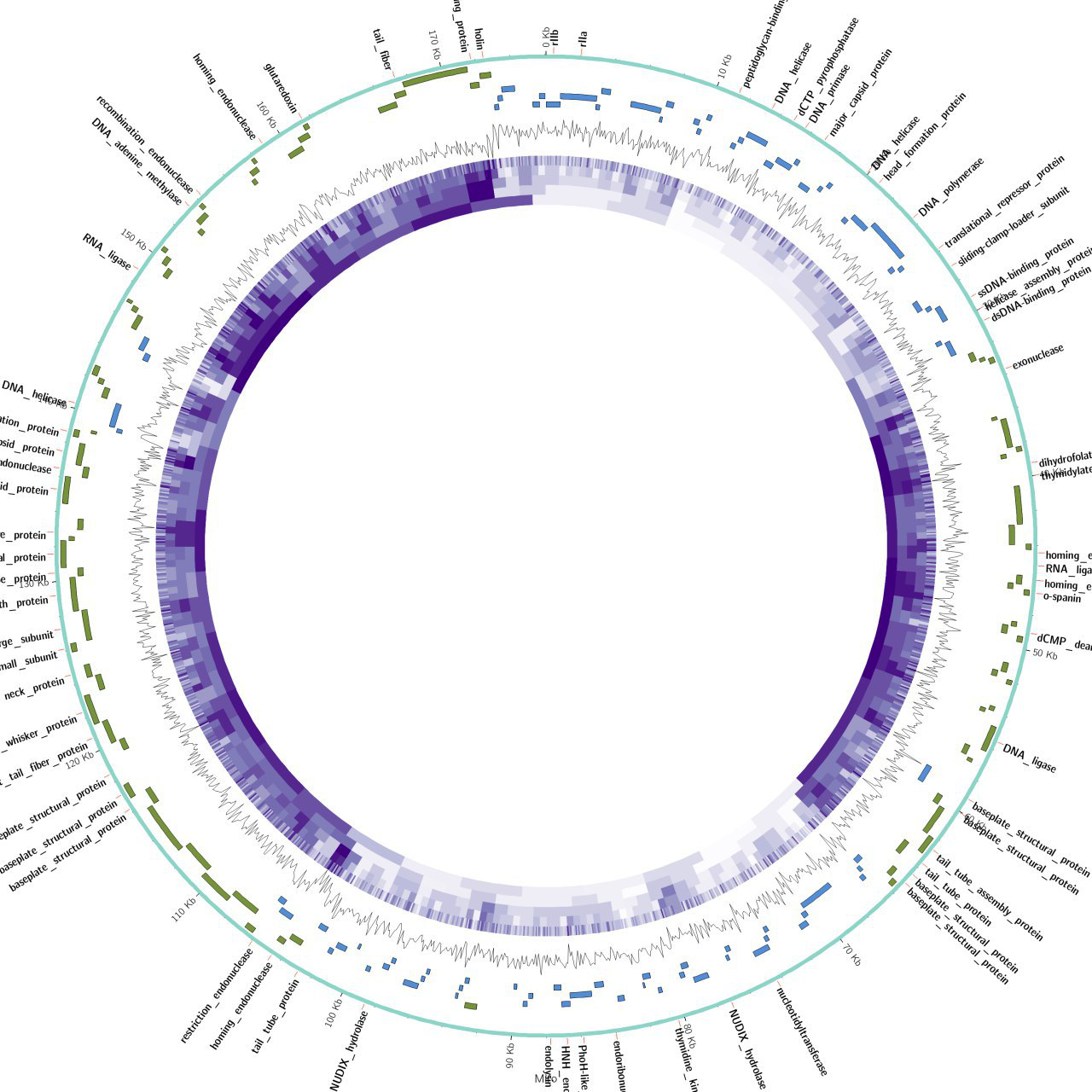 Data Management
Group/role model
Reference data / user data
User quota
Data importer and data exporter
LIMS integration (everything is scriptable)
Rich, persistent metadata system
Histories
Data libraries
2-stage delete process
Access management control
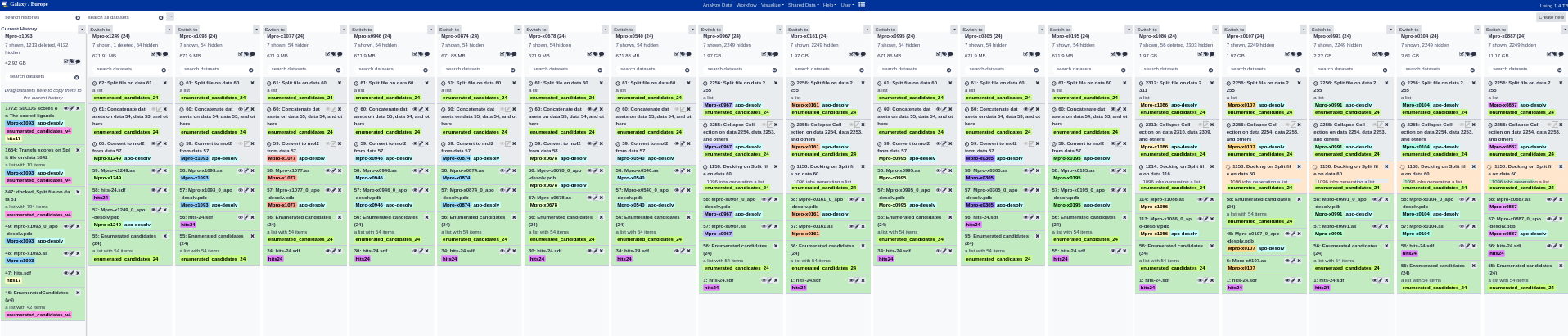 Tools: 2550 and counting
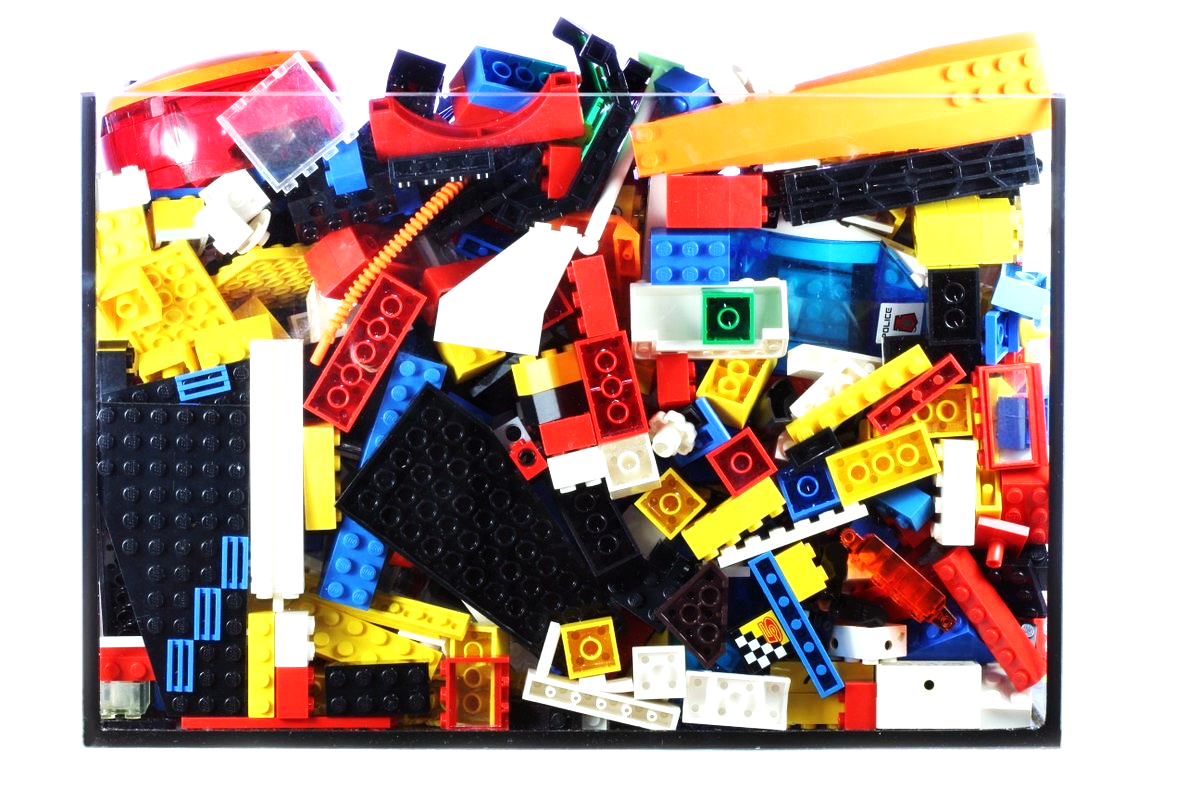 App Store-like distribution system
Can run in Conda, Containers, modules, etc. 
DOTADIW philosophy
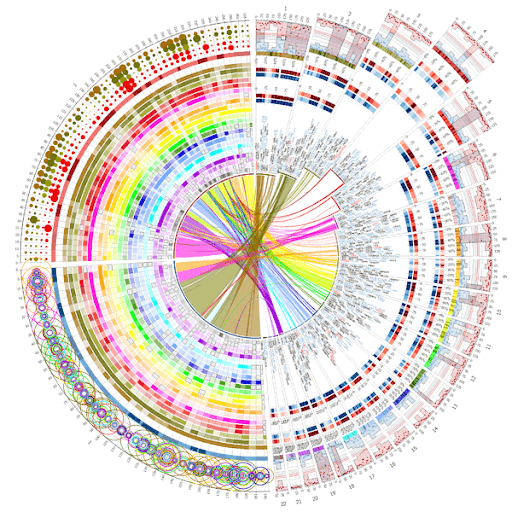 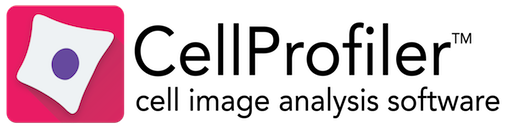 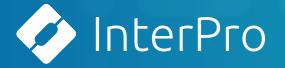 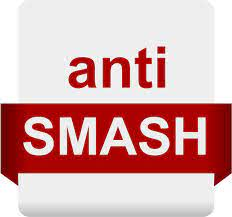 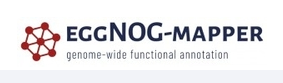 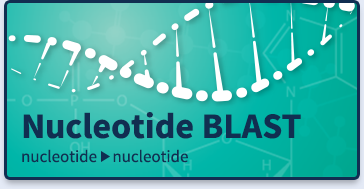 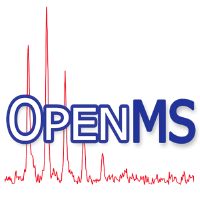 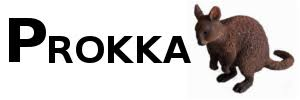 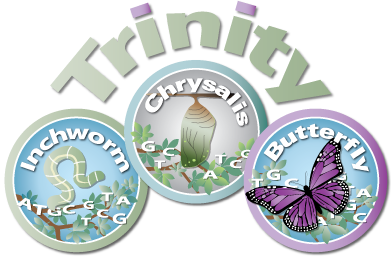 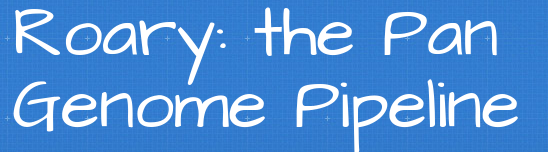 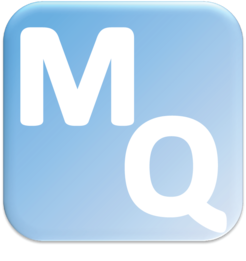 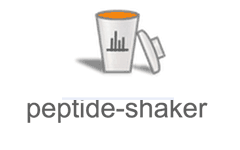 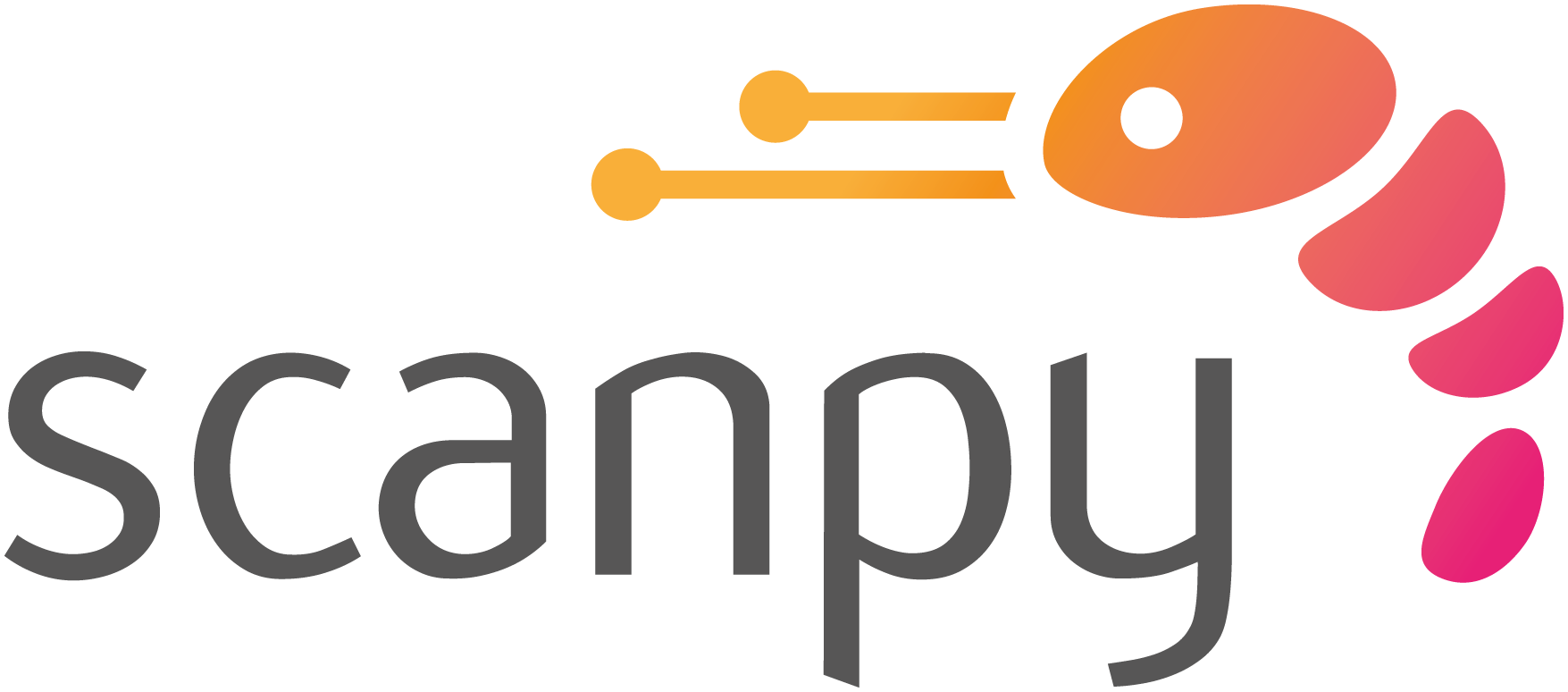 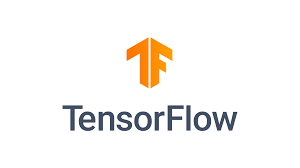 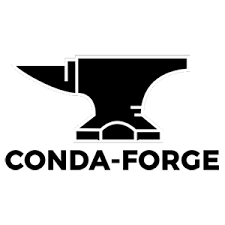 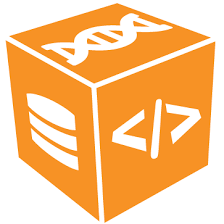 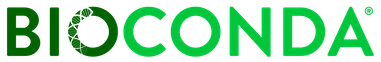 From Tools to (async) Workflows
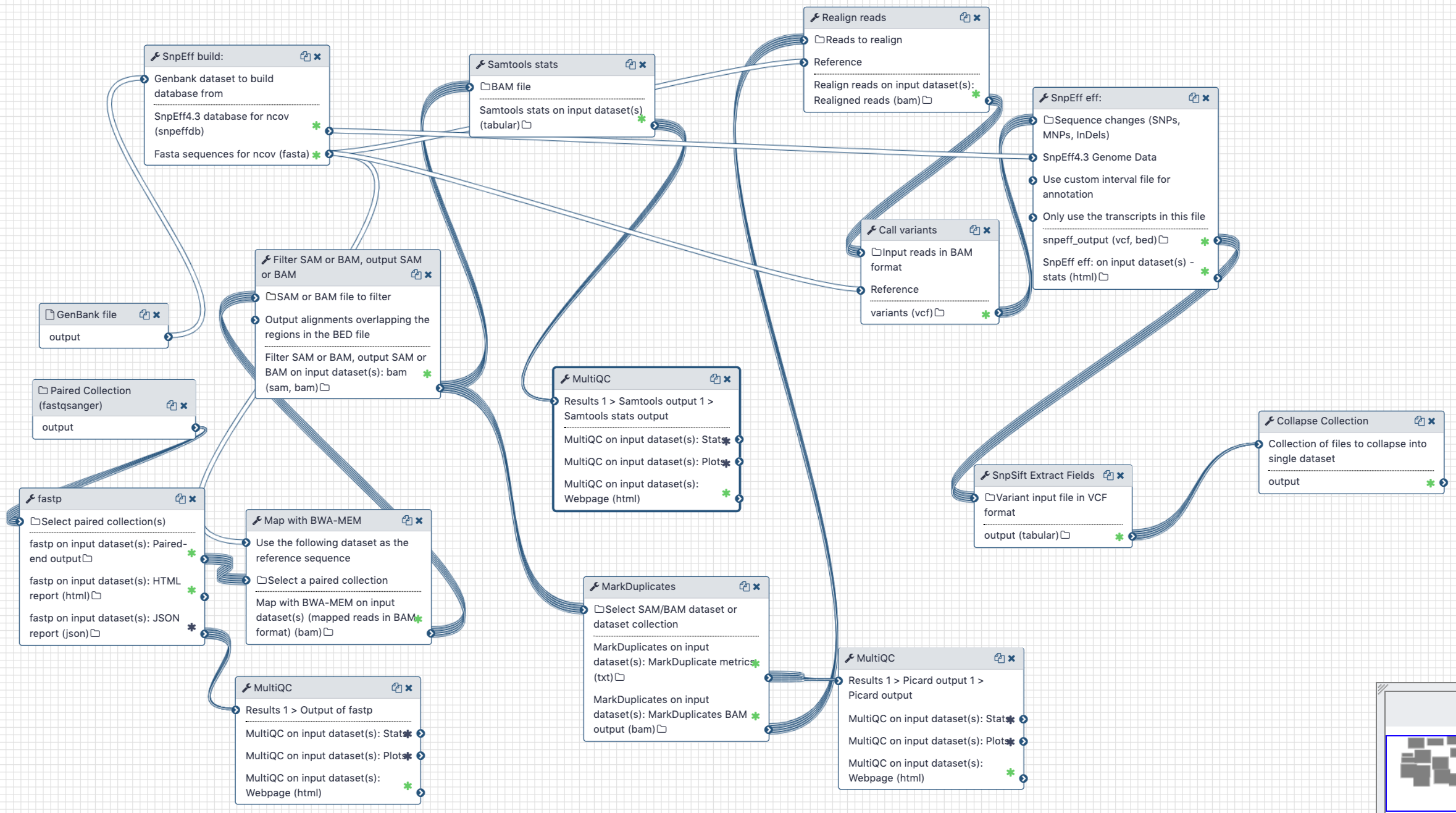 Portable across Galaxy instances
Run in containers (Singularity, Docker ...)
Rich metadata annotation
Synchronous Workflows
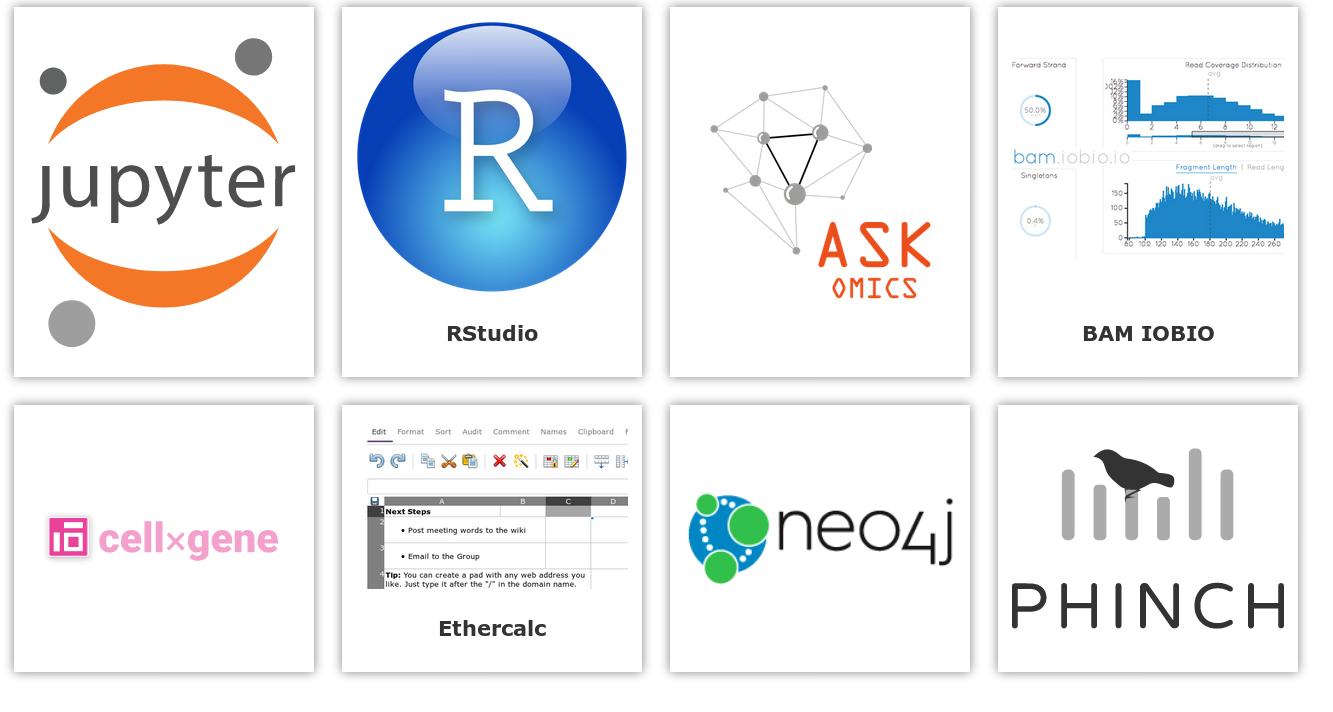 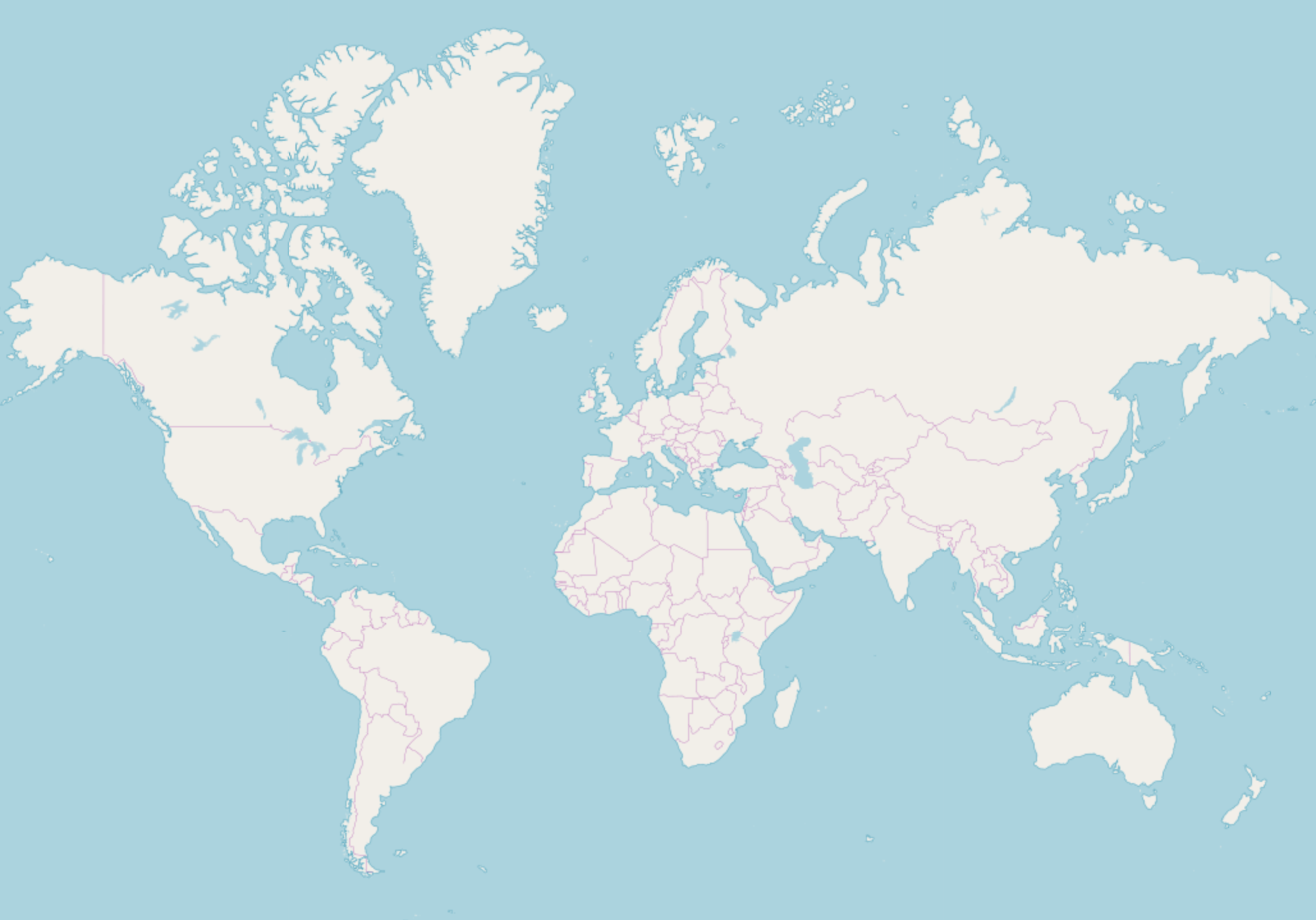 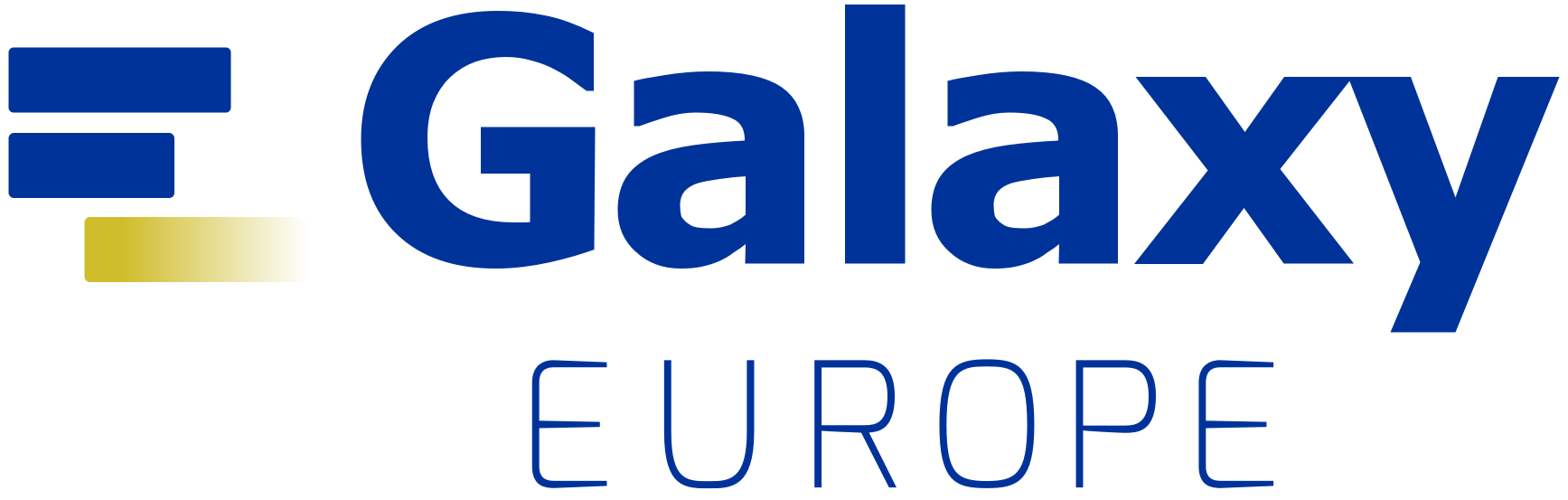 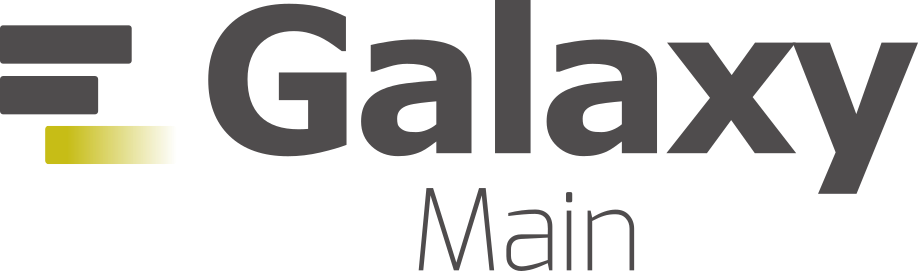 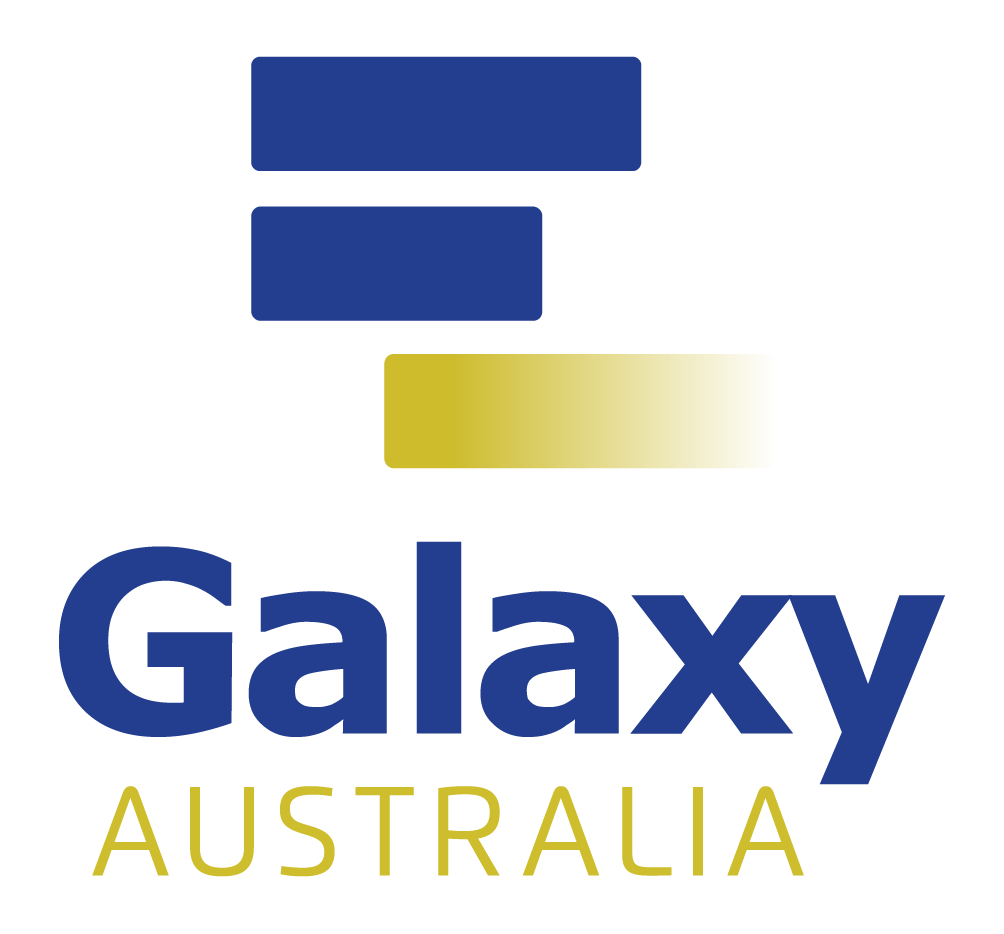 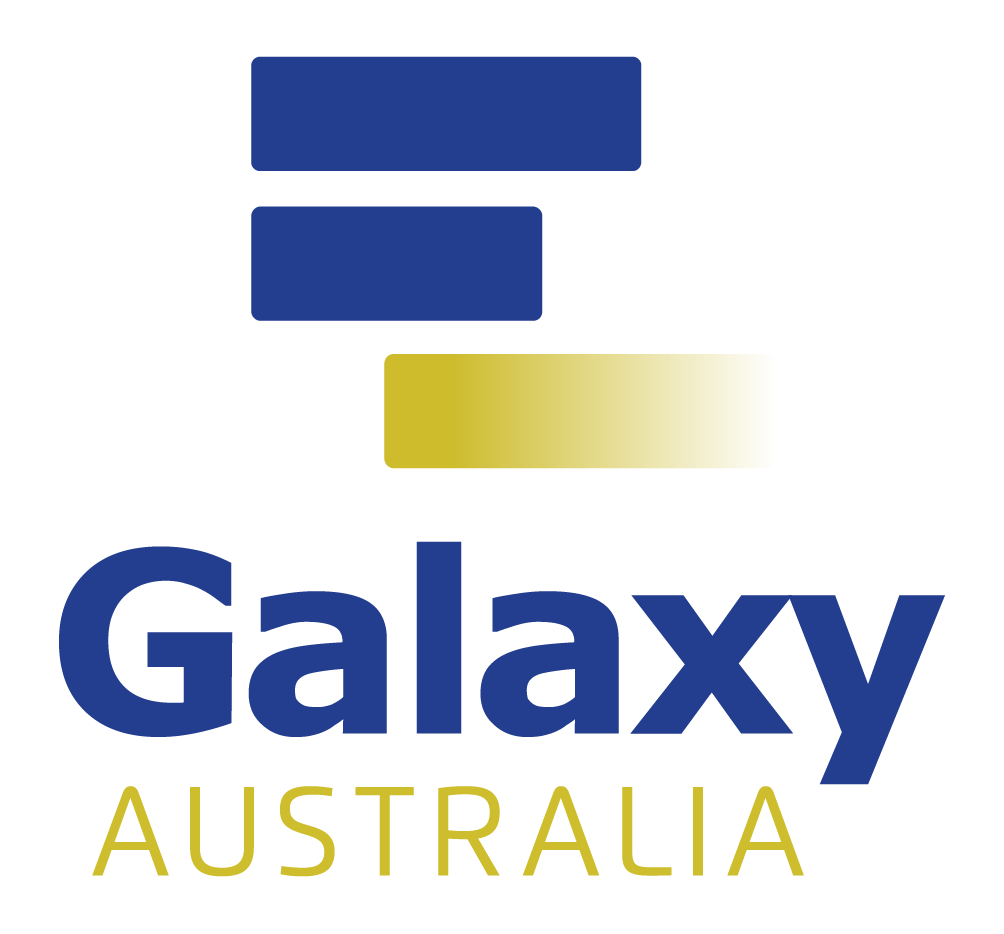 Distributed Computing across the Globe
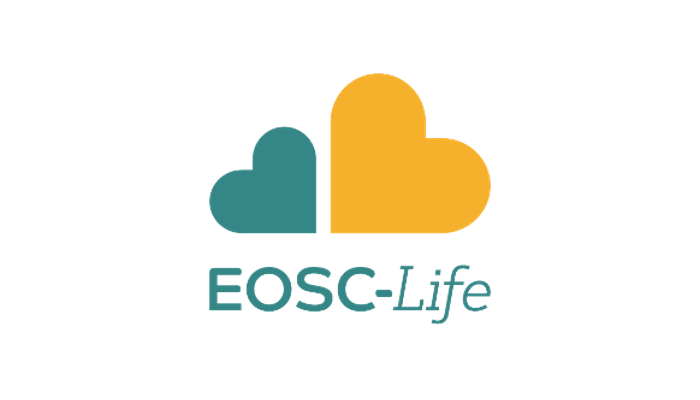 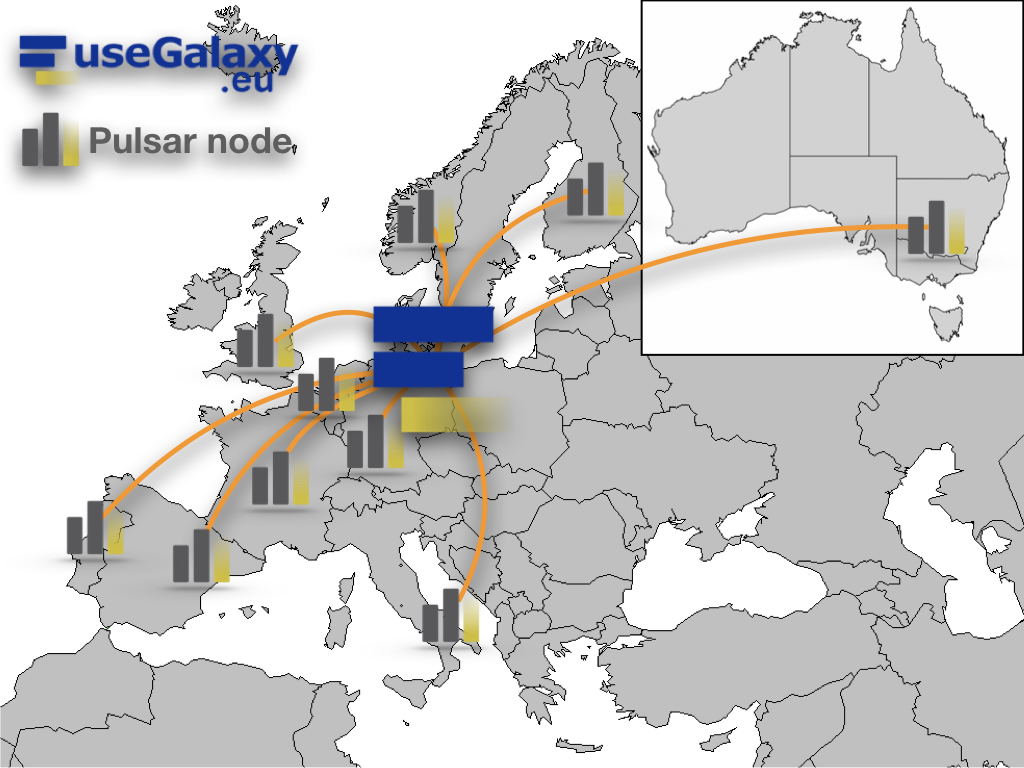 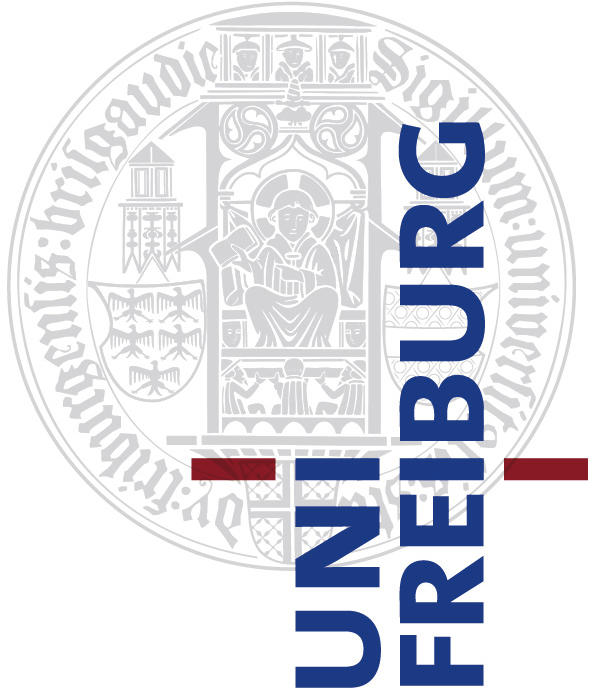 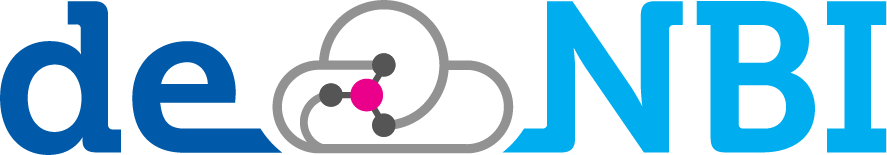 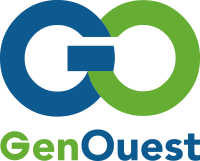 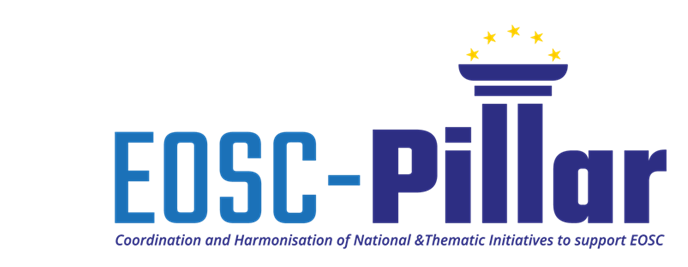 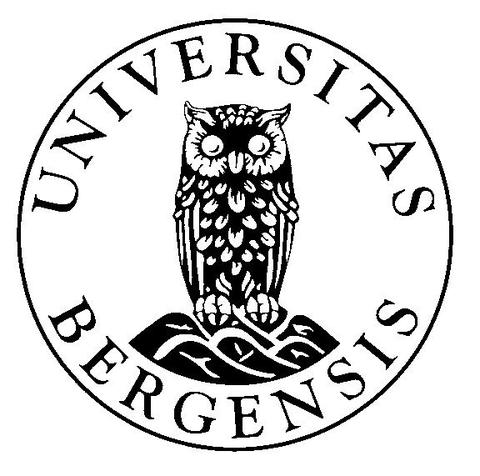 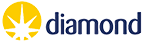 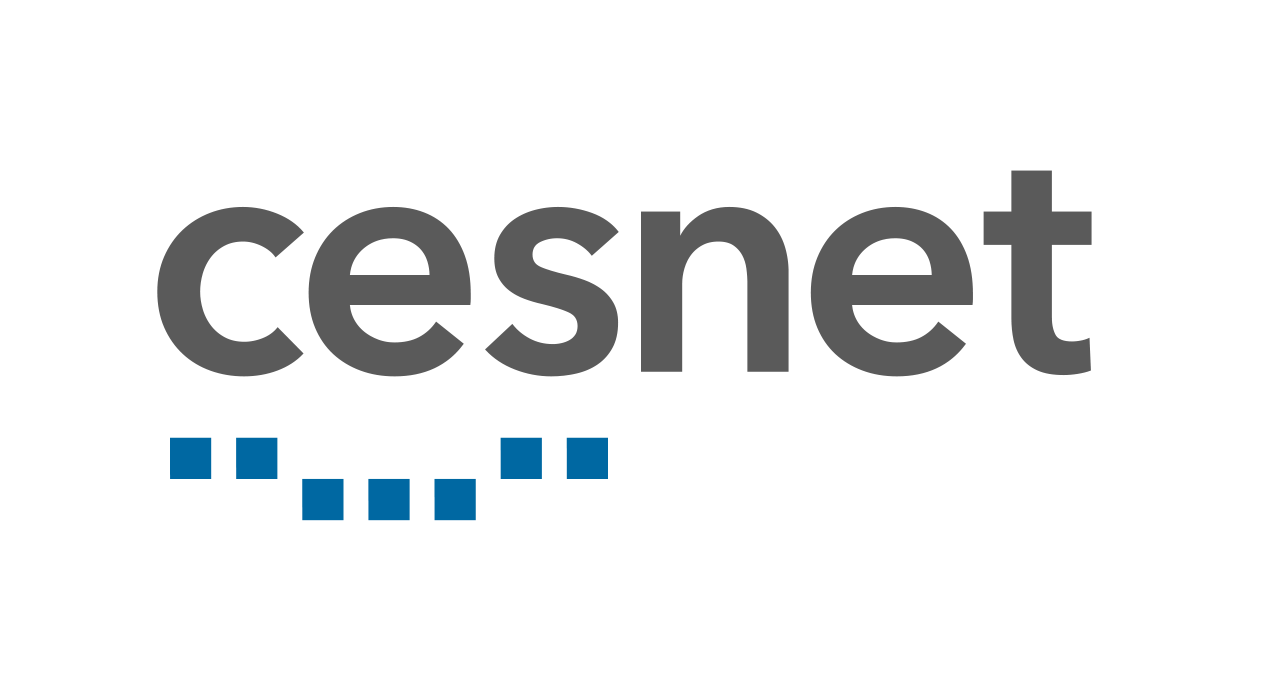 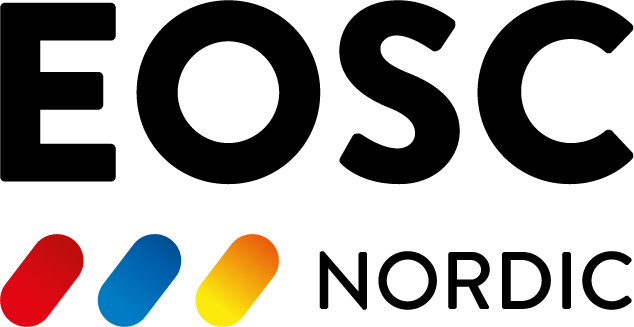 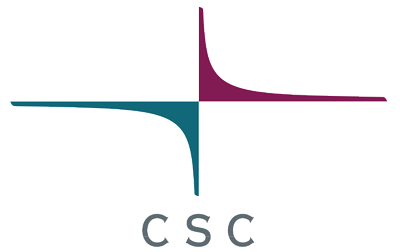 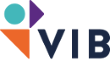 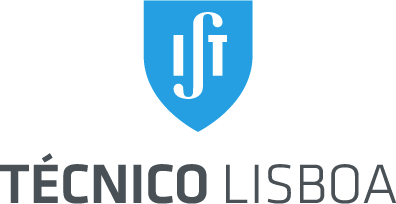 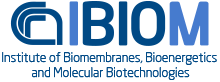 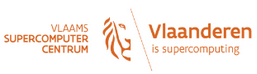 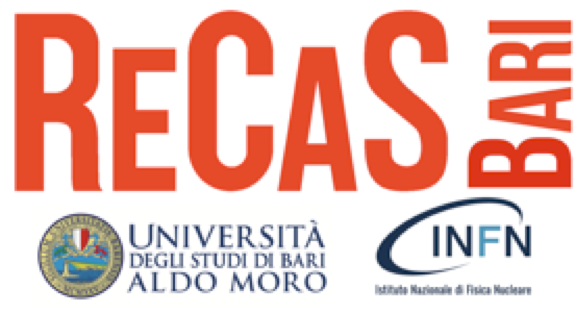 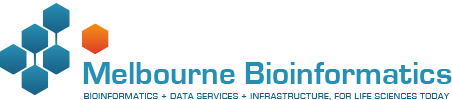 https://pulsar-network.readthedocs.io
EOSC Marketplace
Cross-EOSC platform
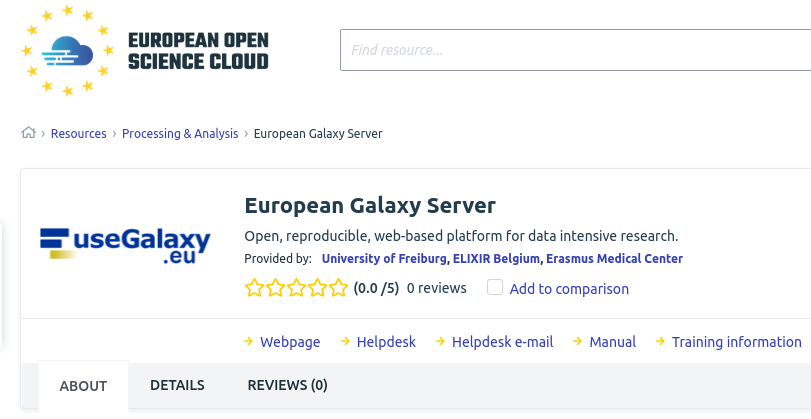 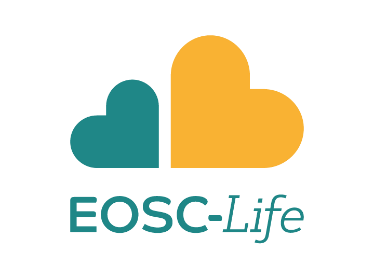 EOSC-Life Tools Collaboratory Roadmap
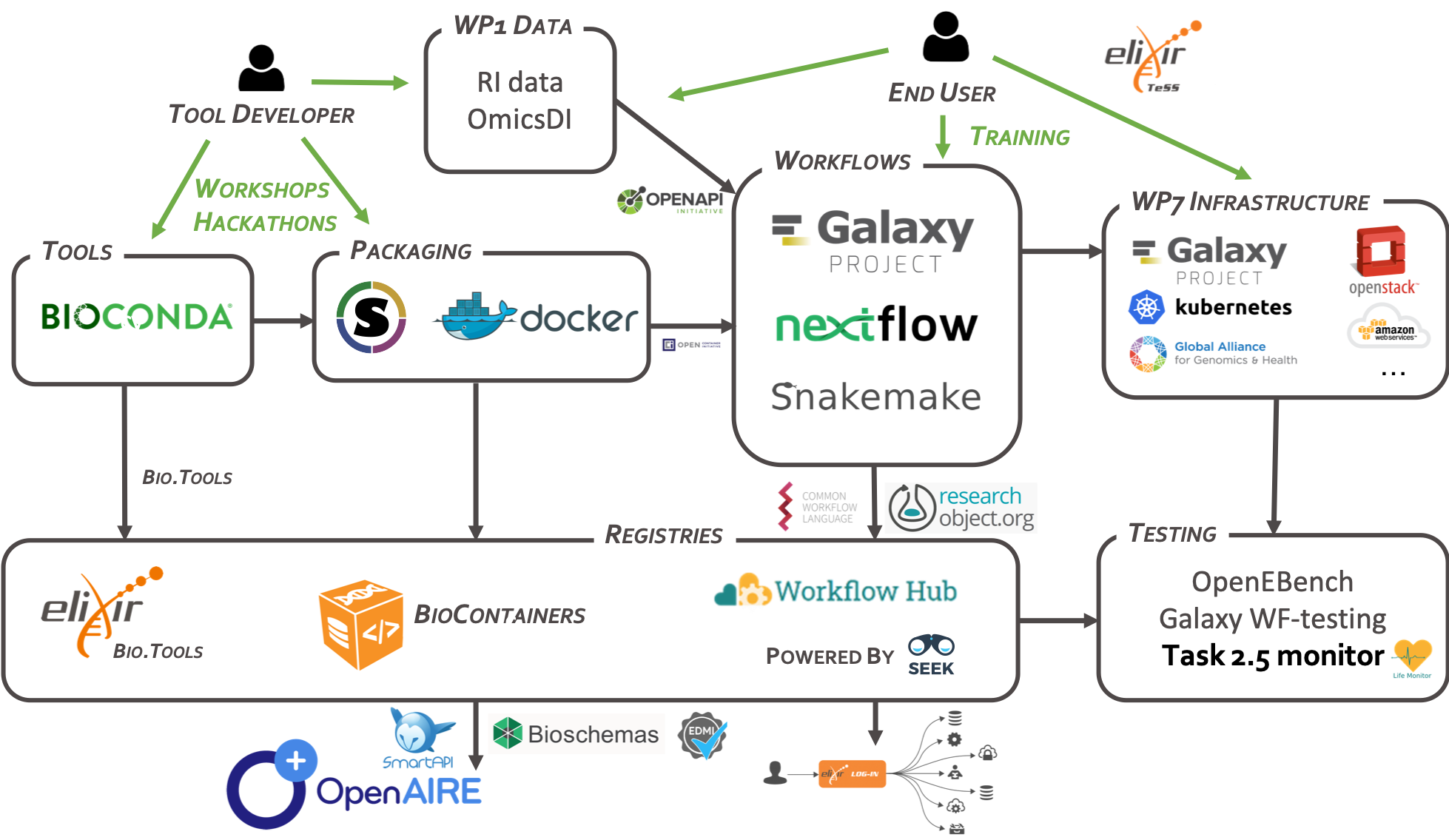 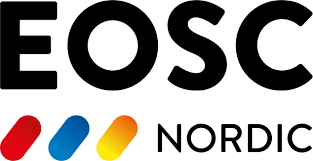 EOSC-Nordic Roadmap
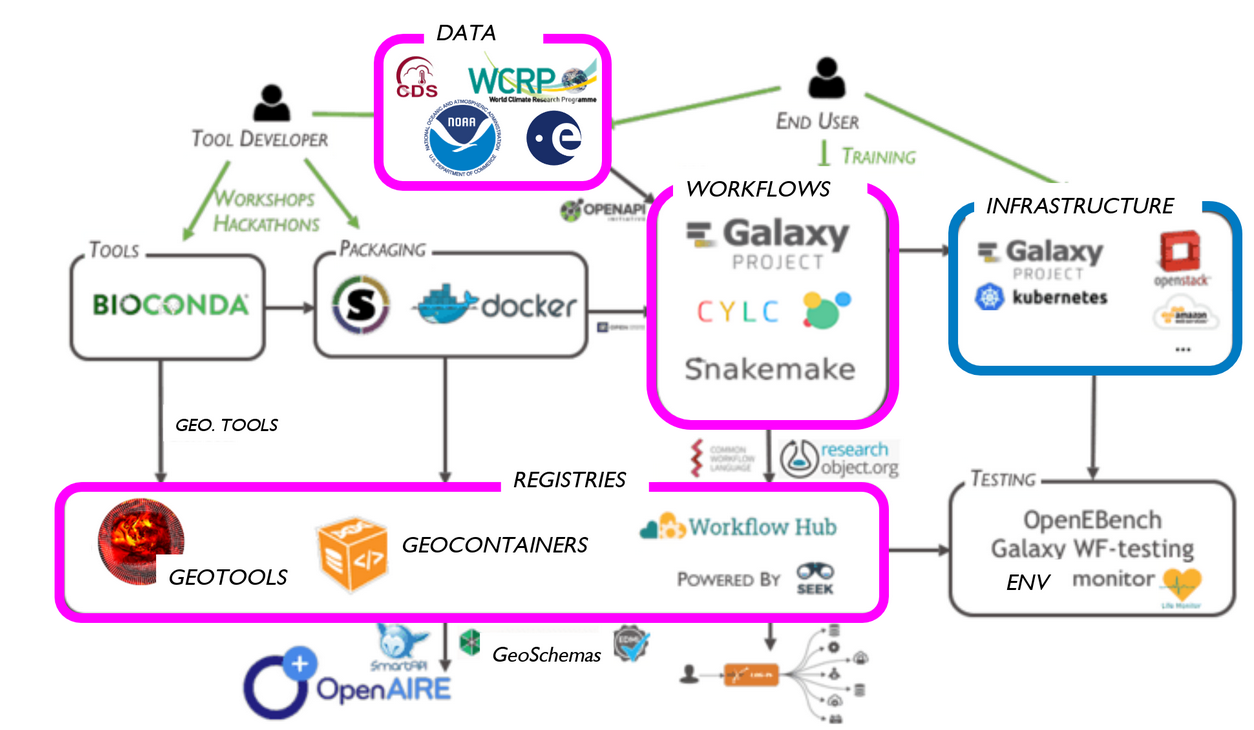 Domain-specific useGalaxy.eu Flavors
Different entry point for communities
Different view of tools
Interface customizations
Same infrastructure
Same deployment
https://rna.usegalaxy.eu
https://hicexplorer.usegalaxy.eu
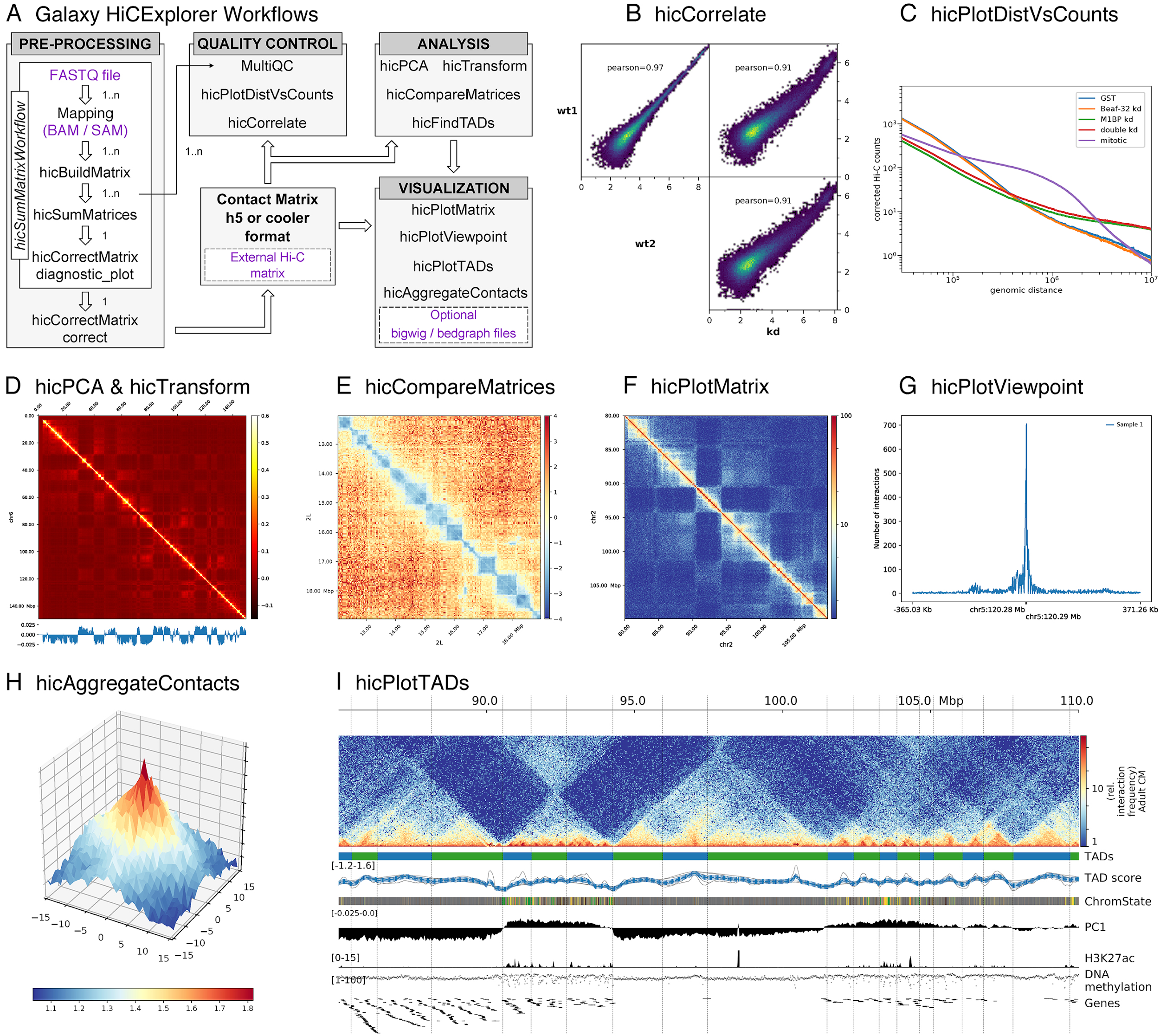 RNA structure analysis
RNA alignment
RNA annotation
RNA-protein interaction
Ribosome profiling
RNA target prediction
RNA-Seq analysis
single-cell RNA analysis
direct RNA-seq with Nanopore
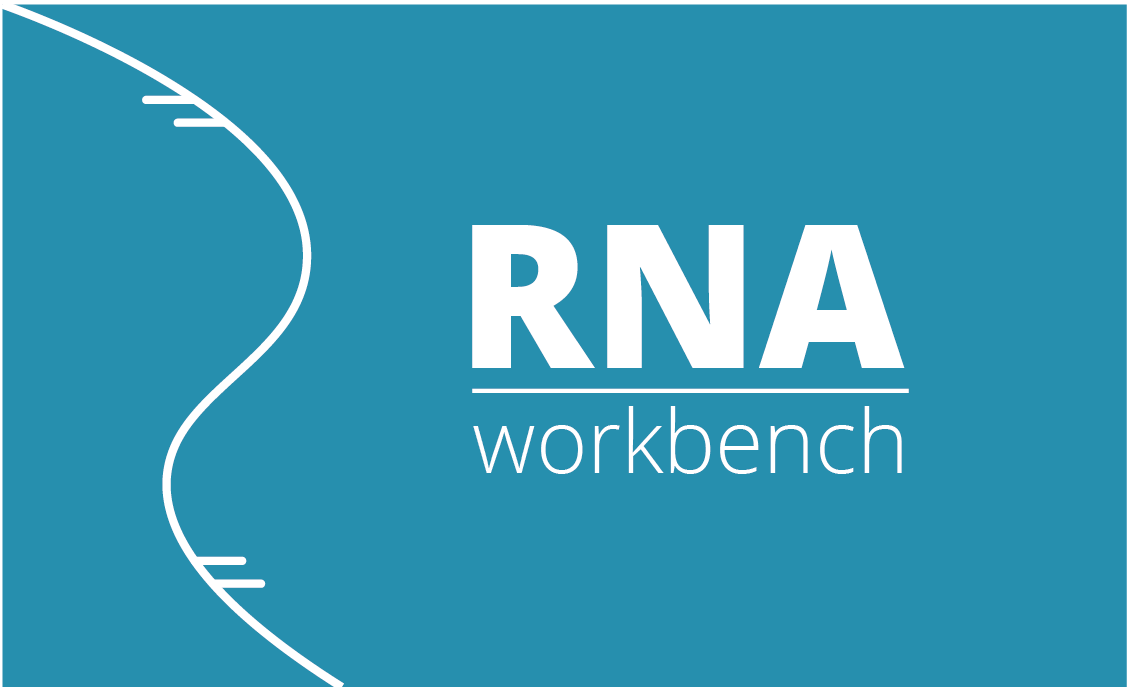 ‹#›
Natural Language Processing
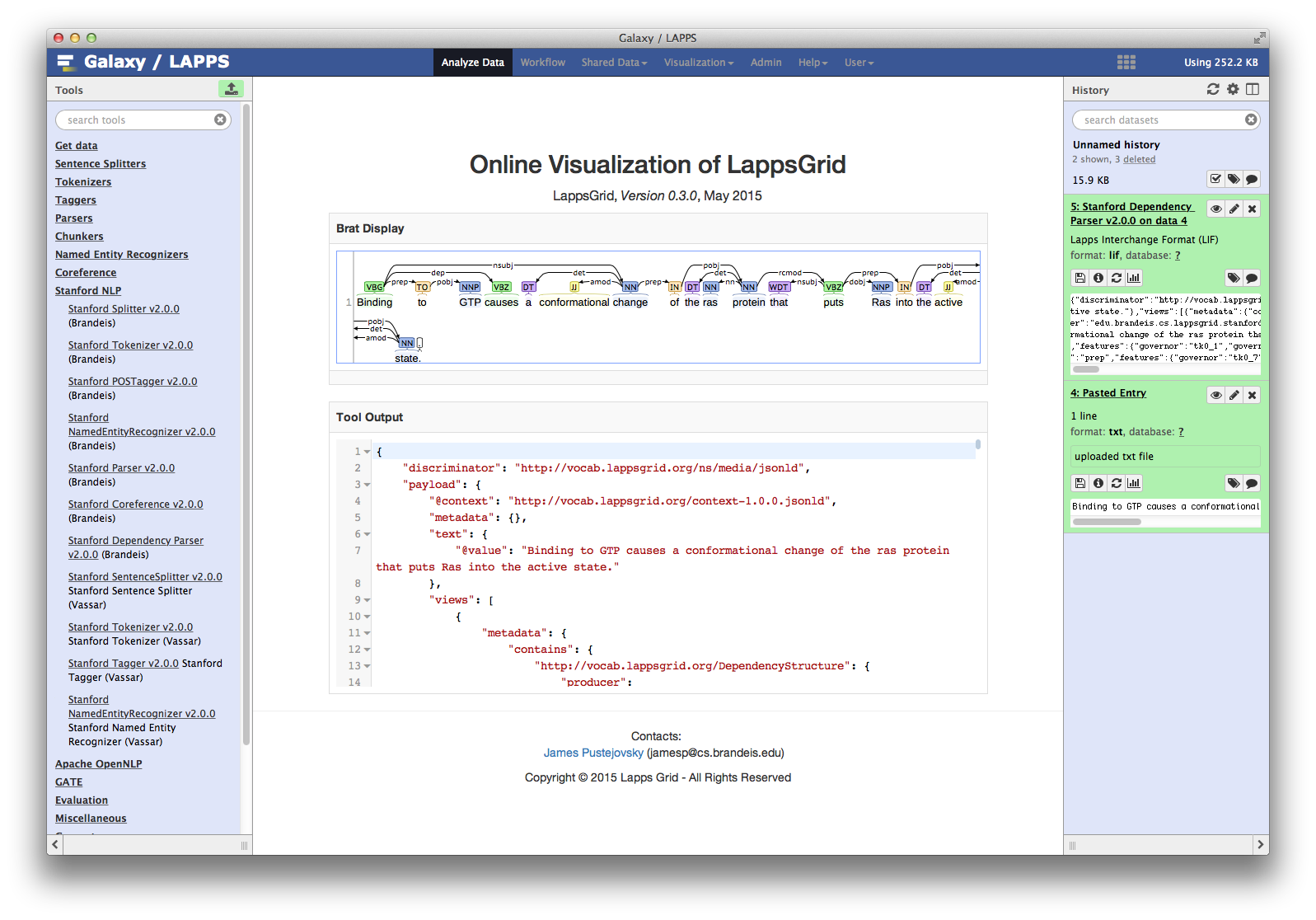 ‹#›
https://cheminformatics.usegalaxy.eu
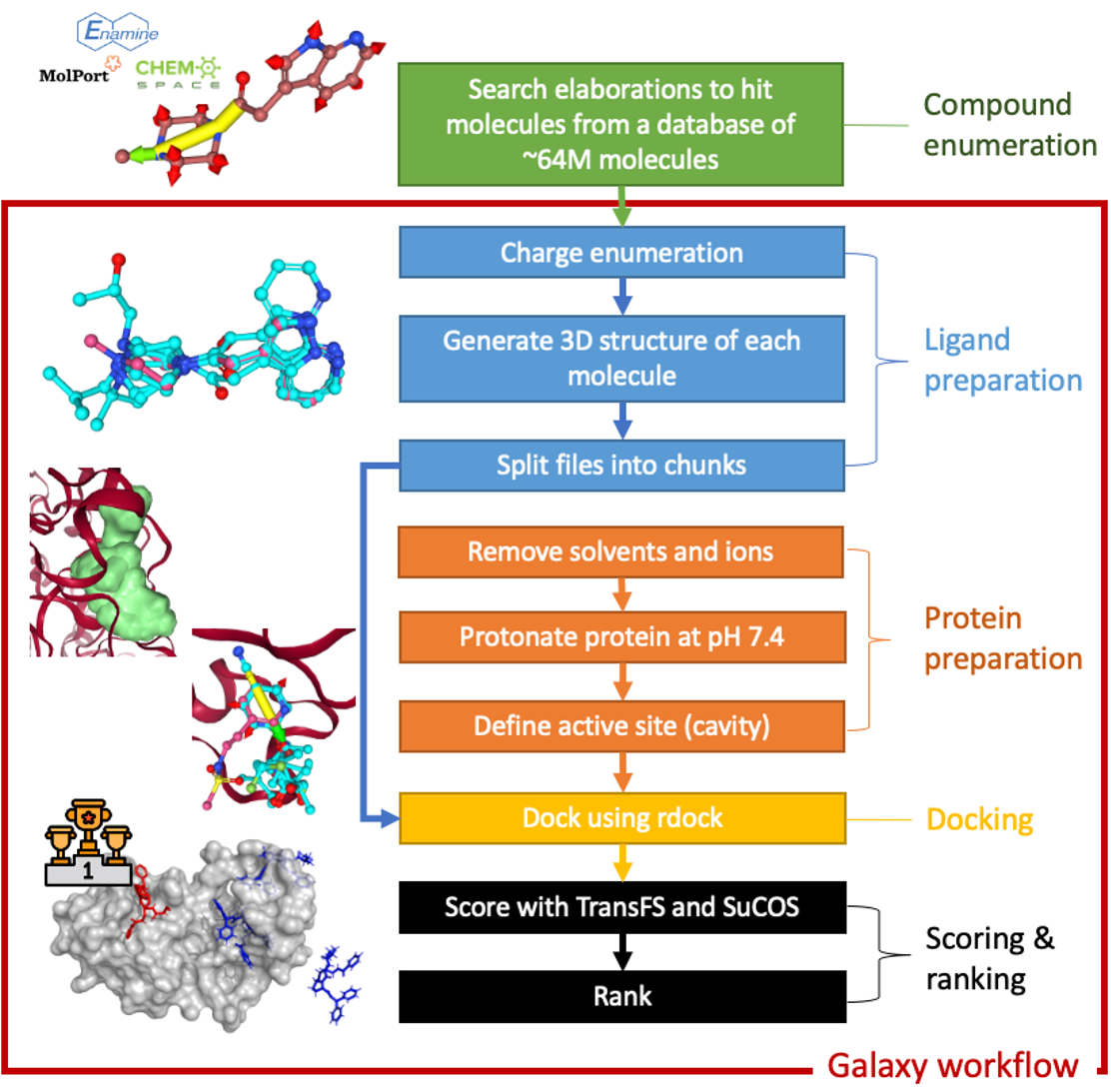 ‹#›
https://climate.usegalaxy.eu
Programming experience is not required; Users can repeat/understand a complete computational analysis and share/ publish histories, workflows, and visualisations via the web.The platform favors knowledge sharing still adopting separation of concerns principle.
INTERACTIVE TOOL: CLIMATE JUPYTERLAB WITH GALAXY
Researchers can visualize and analyze the results of their simulations, compare and combine with Copernicus data. All the PANGEO software stack is available.
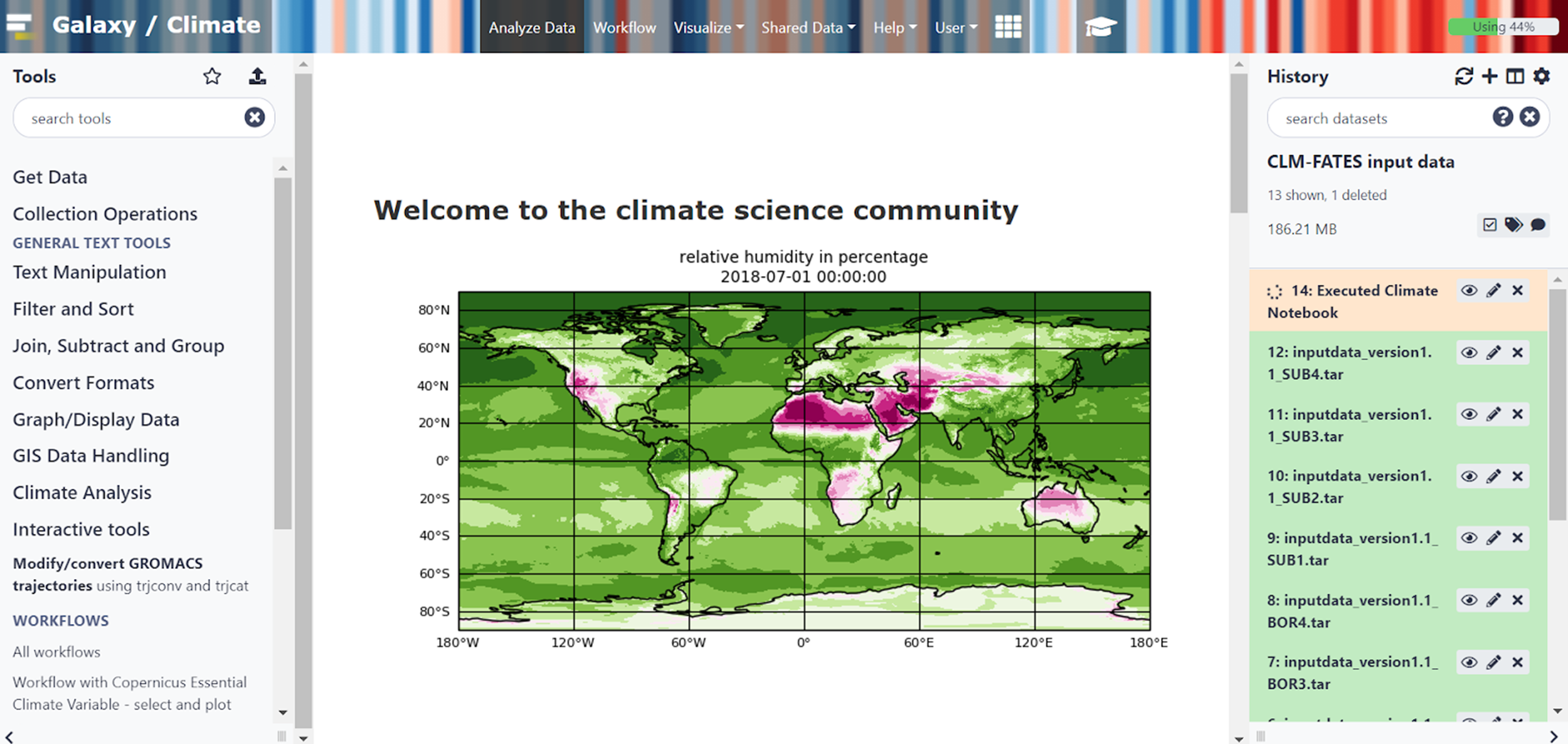 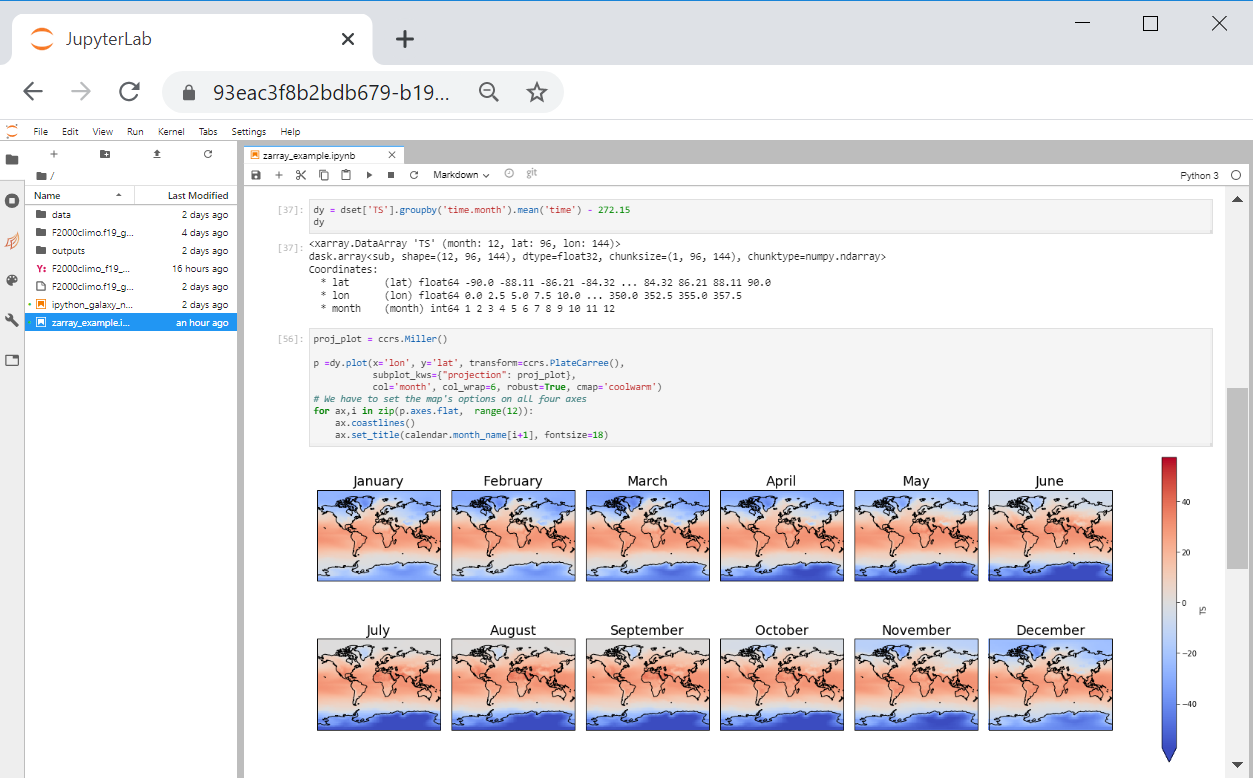 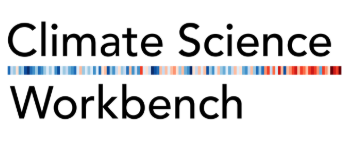 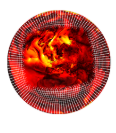 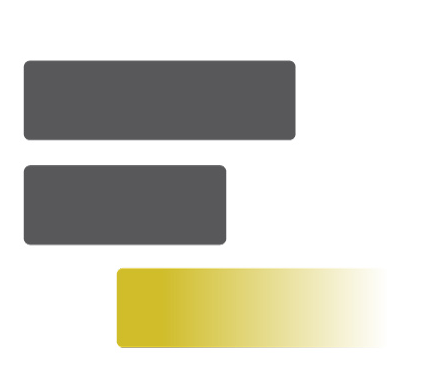 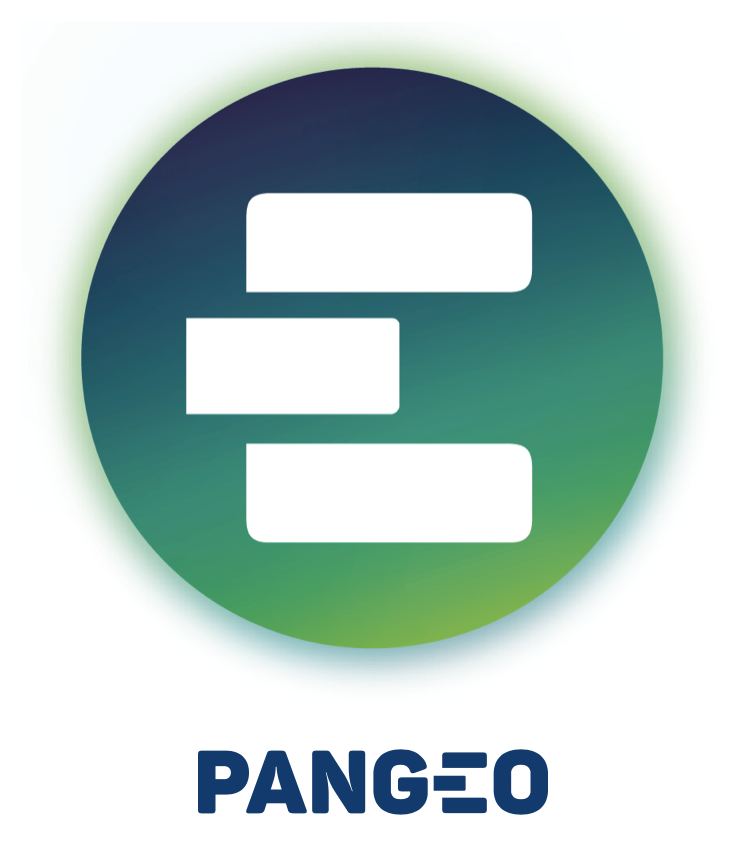 Examples of Jupyter notebooks for climate analysis are available on Galaxy Europe as a Data Library “Earth System community Modeling”
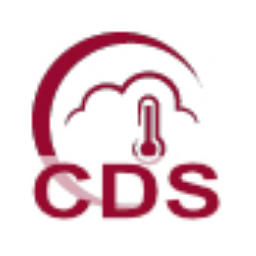 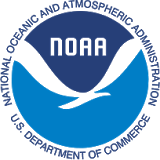 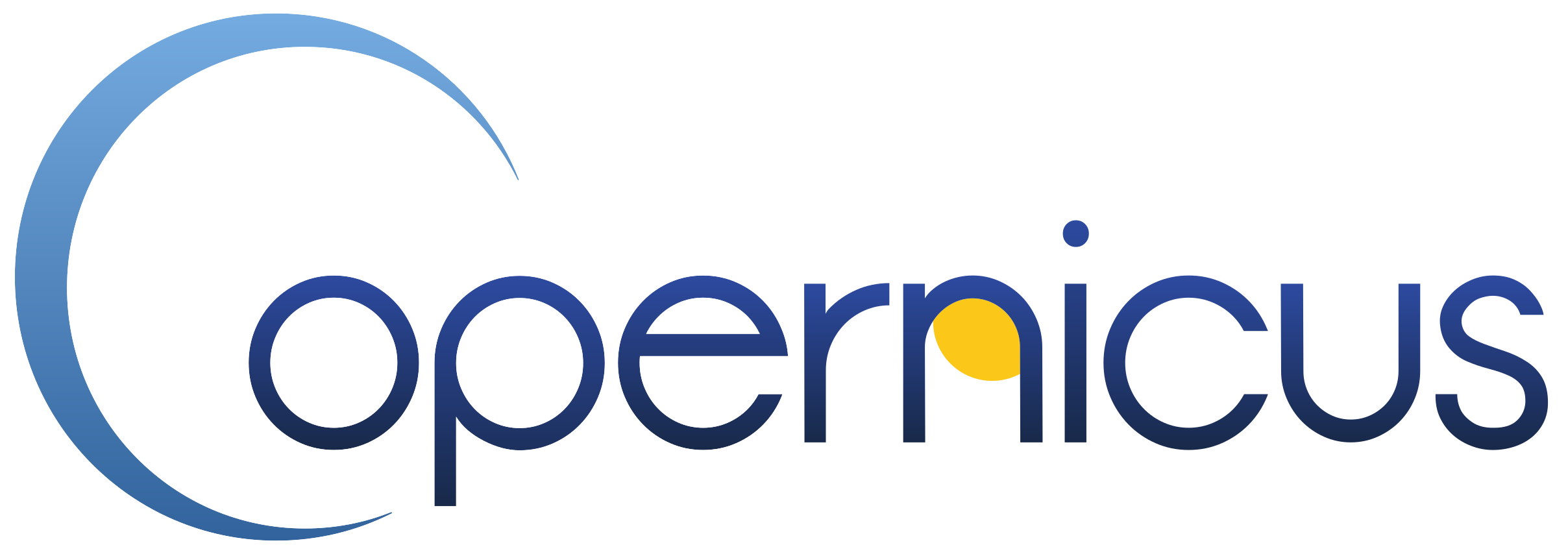 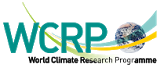 Training Infrastructure as a Service (TIaaS)
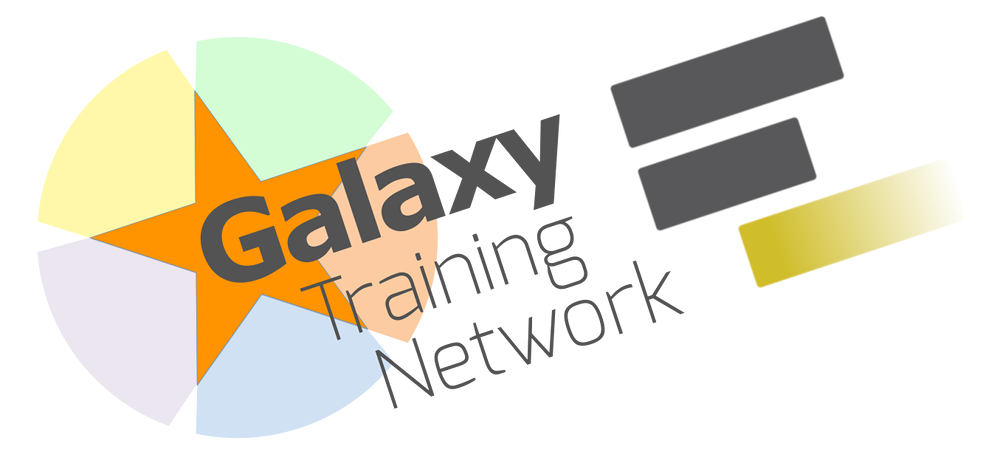 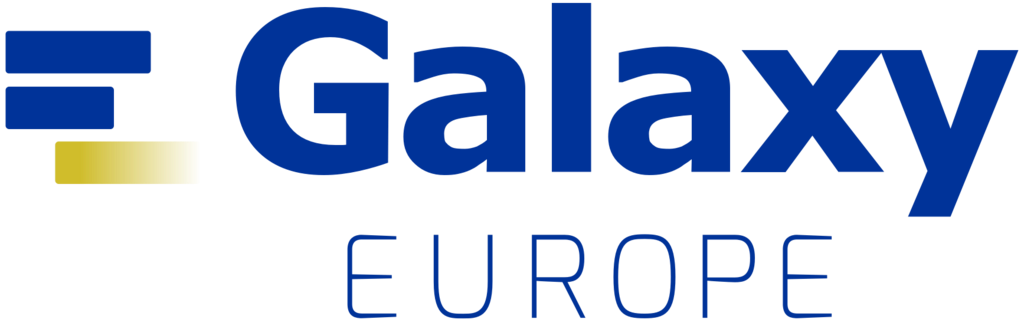 +
‹#›
TIaaS Successes
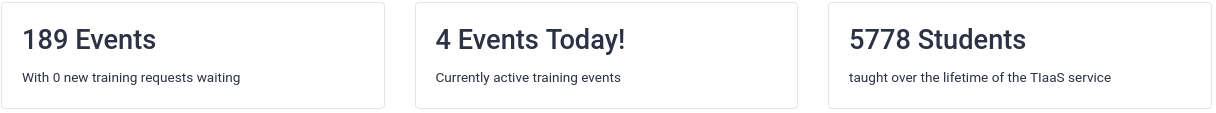 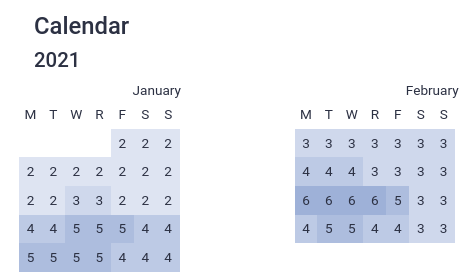 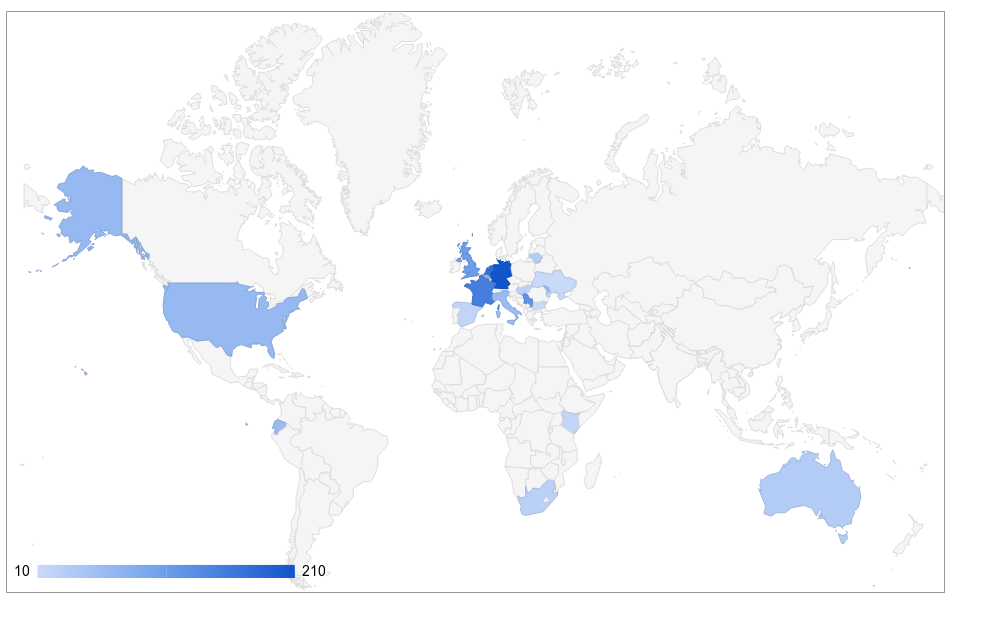 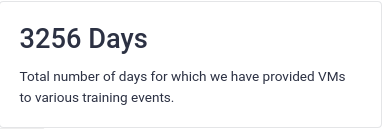 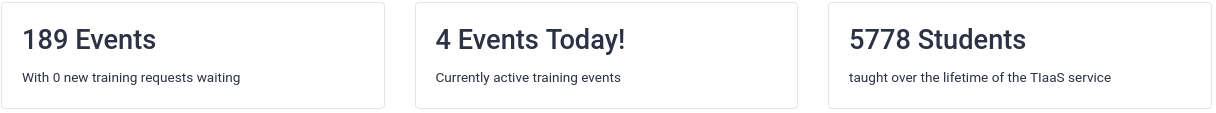 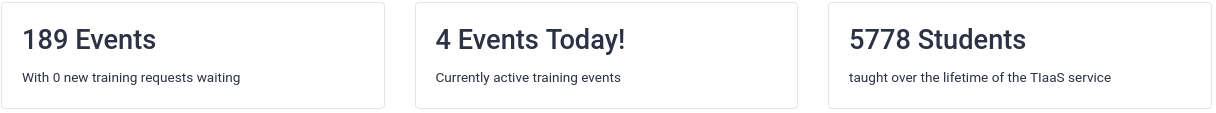 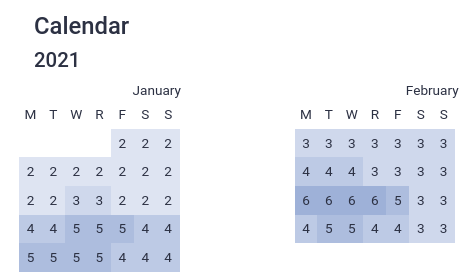 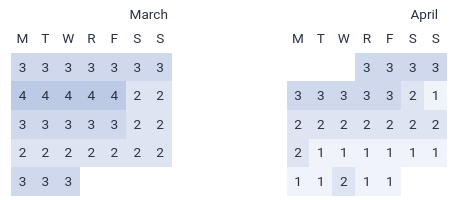 https://usegalaxy.eu/tiaas/stats
https://usegalaxy.eu/tiaas/calendar
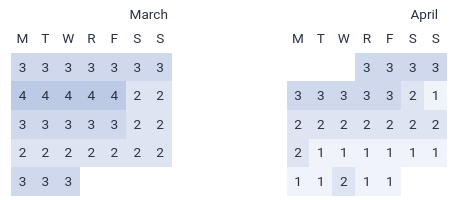 ‹#›
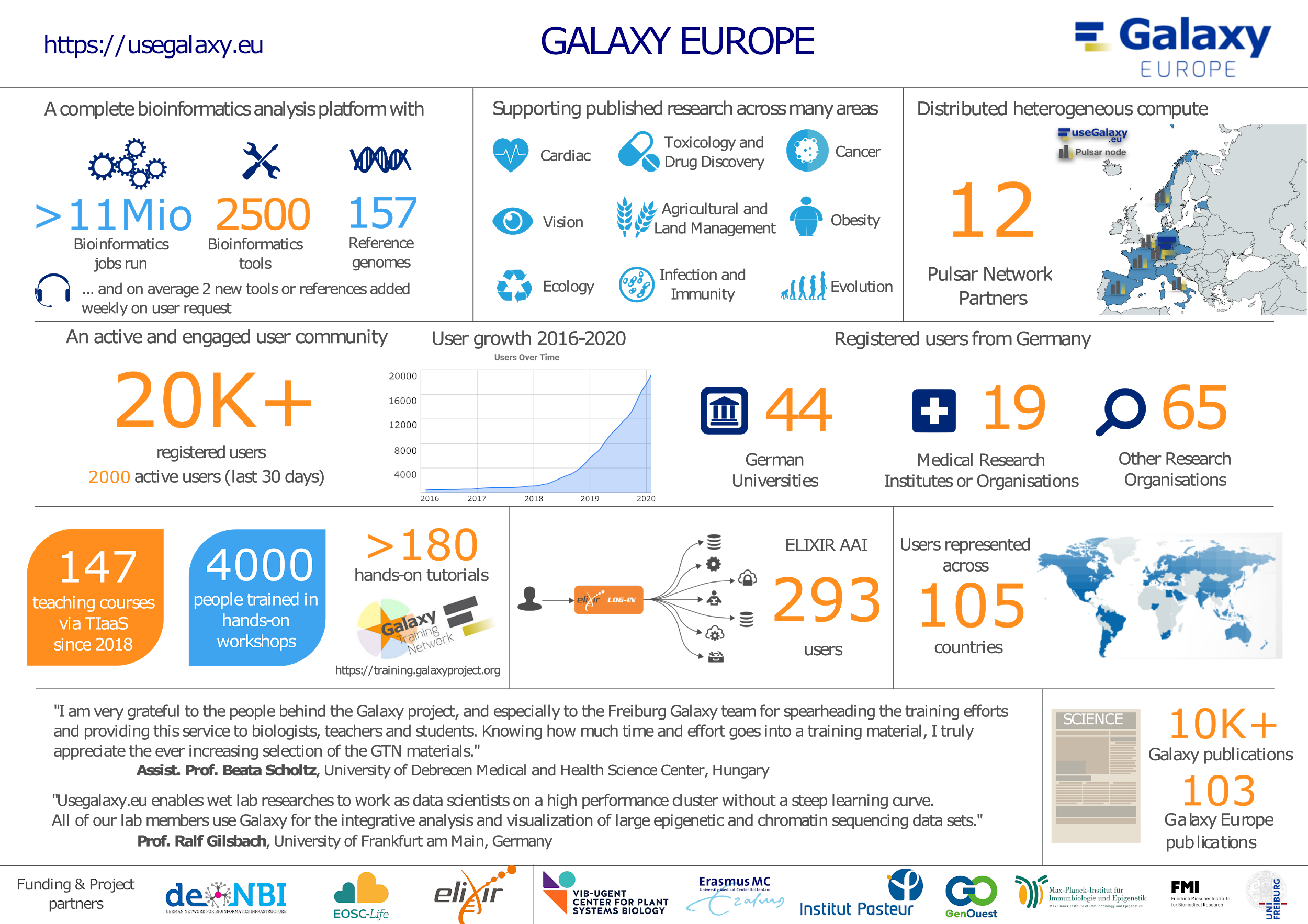 25
In Need of a Meta-scheduler!
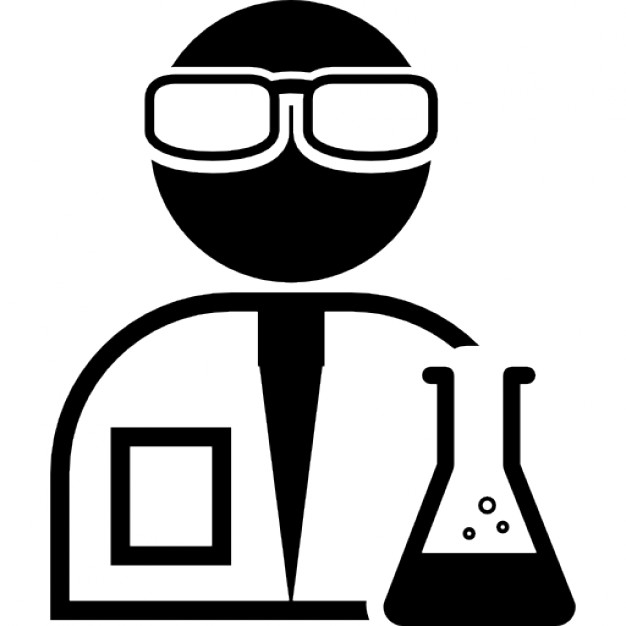 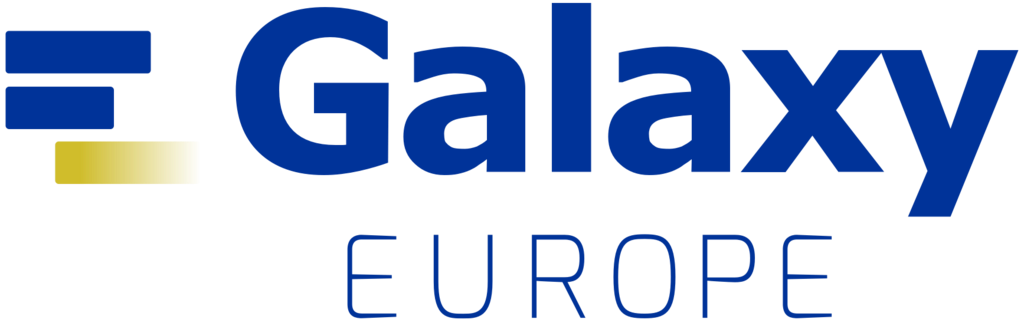 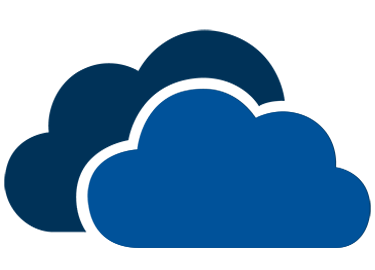 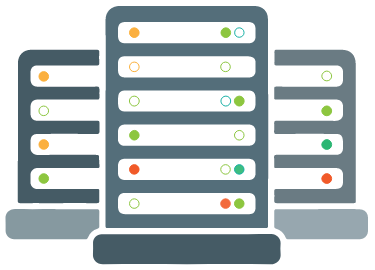 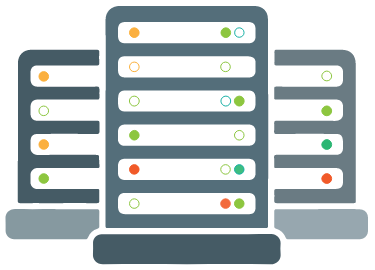 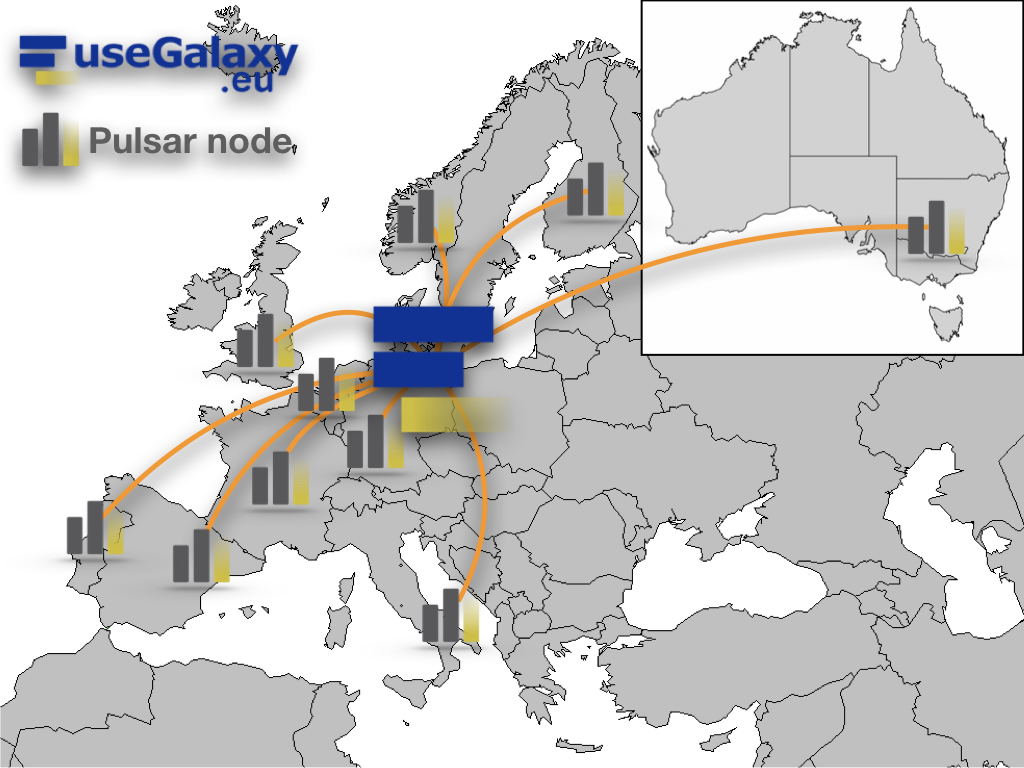 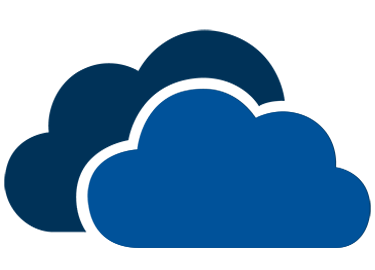 Local Caching of Data
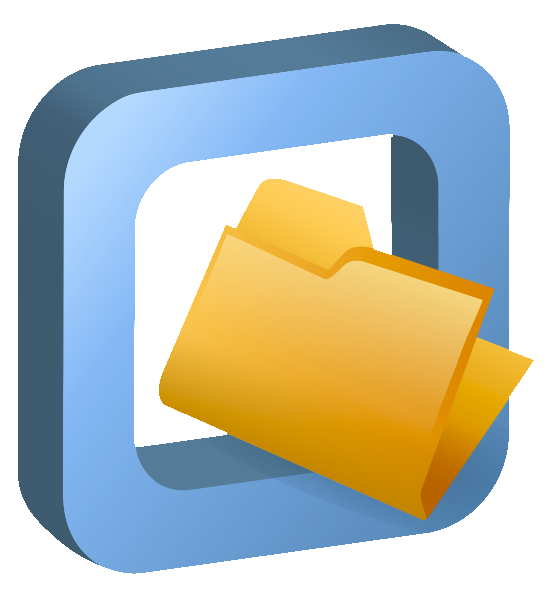 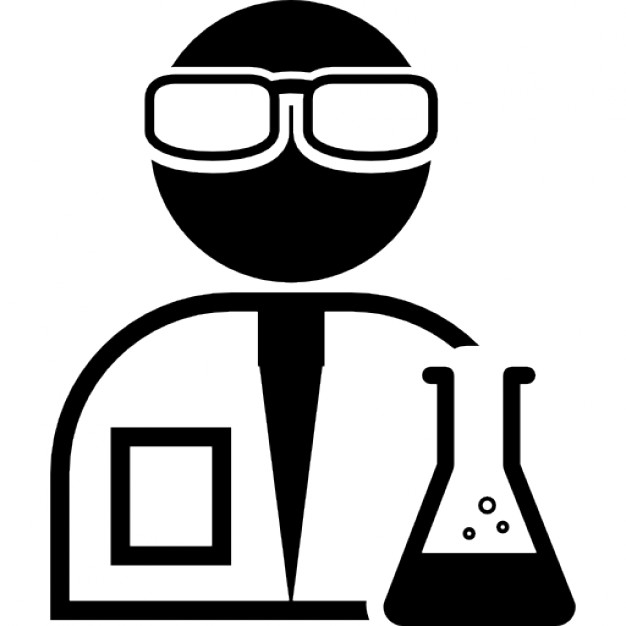 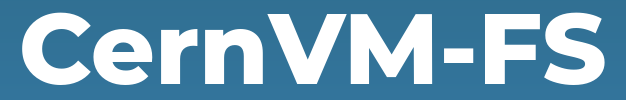 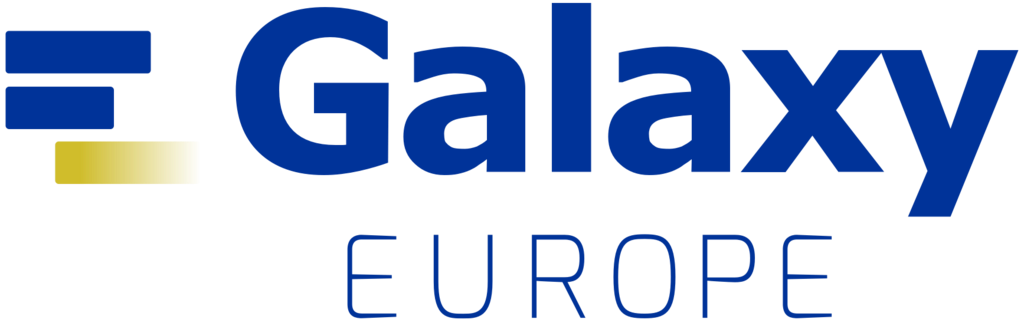 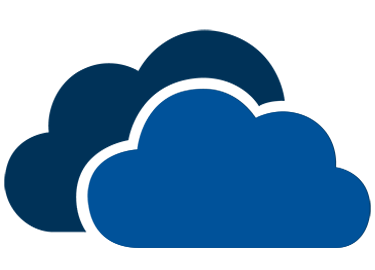 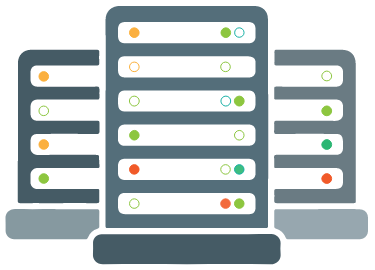 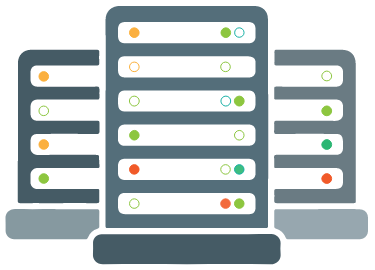 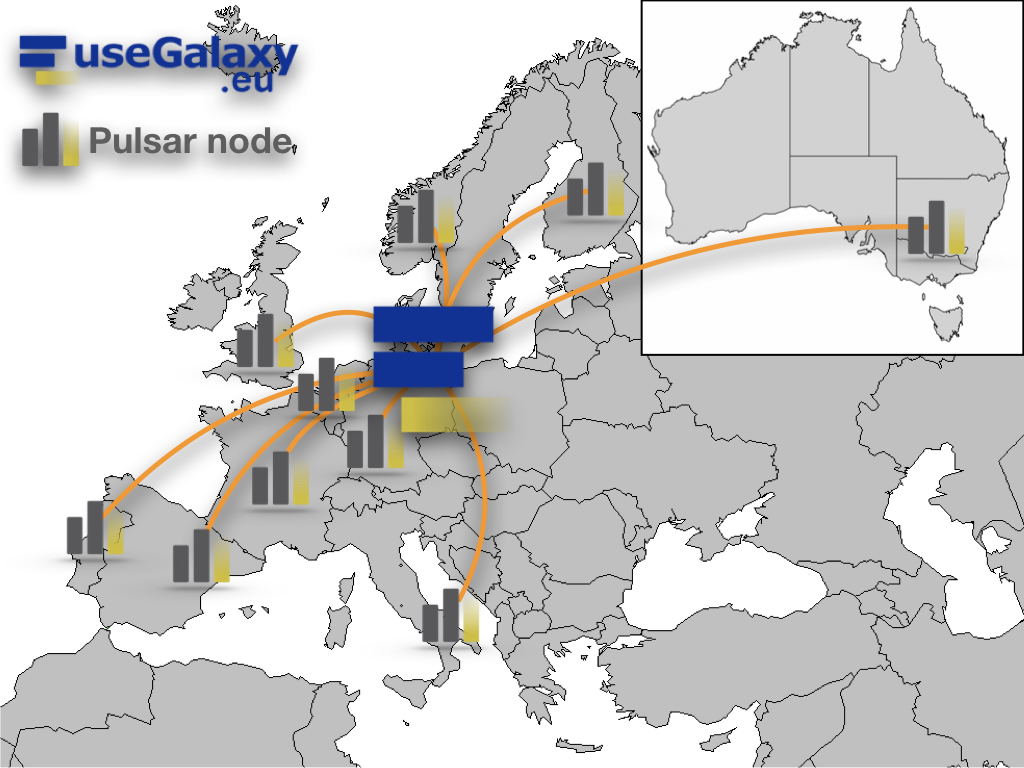 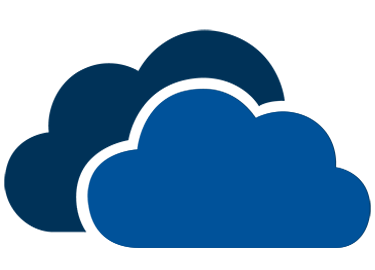 Sustainability
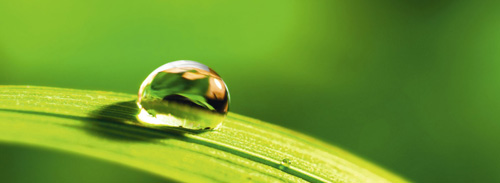 Acknowledgements
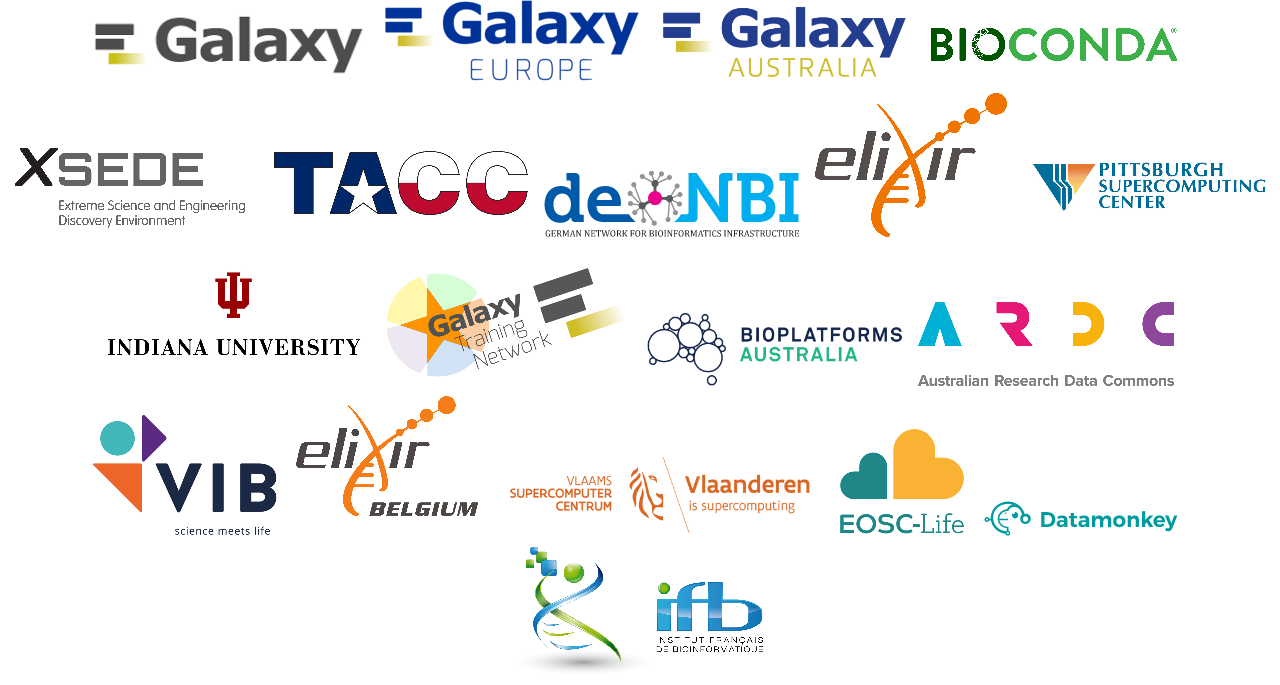 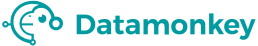 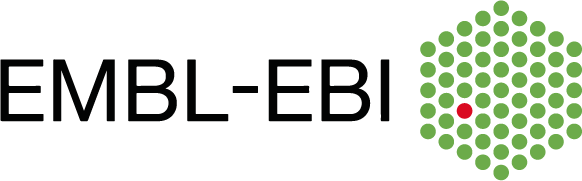 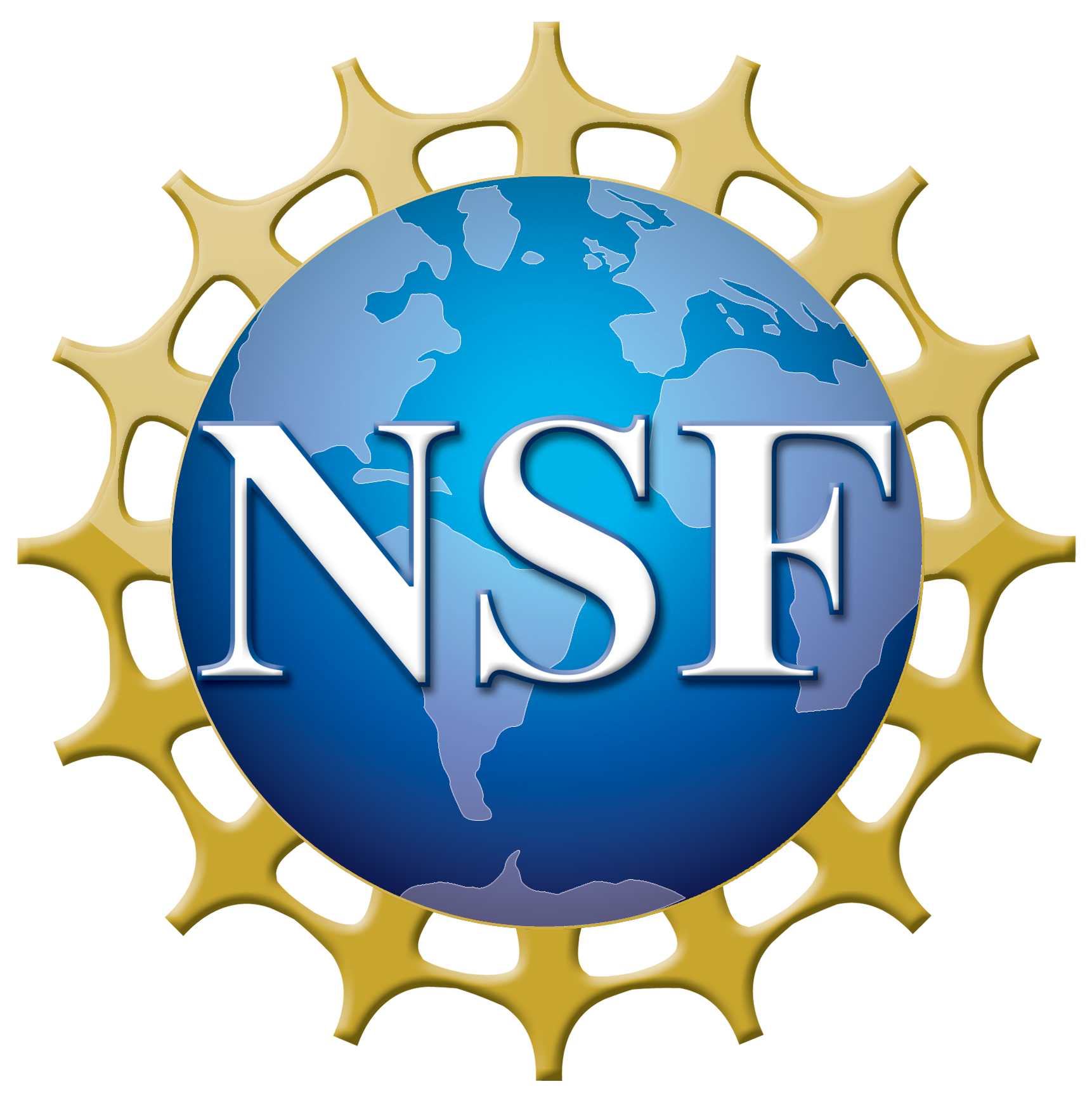 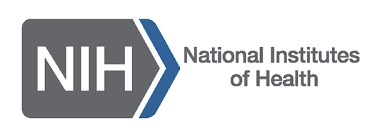 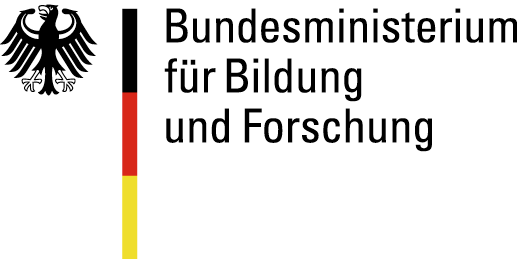 Thanks!
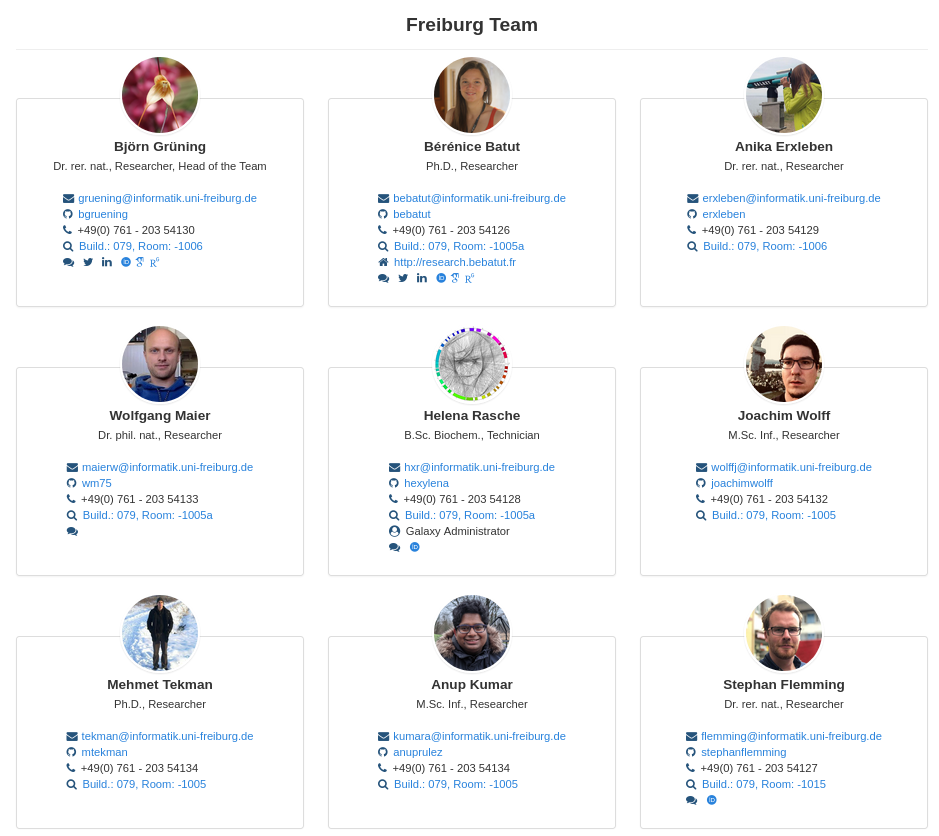 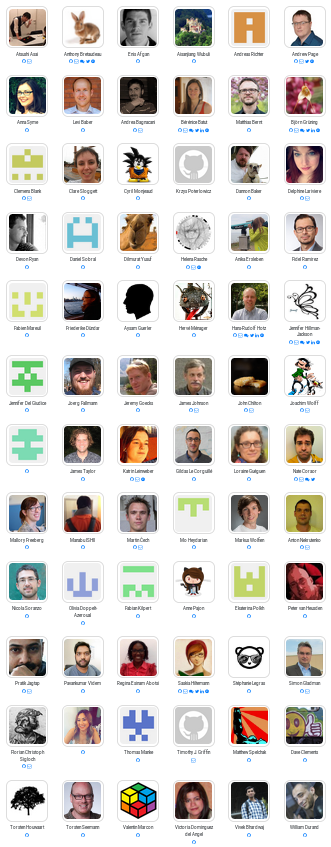 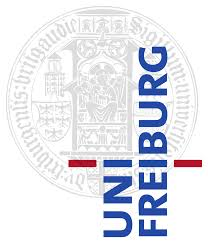 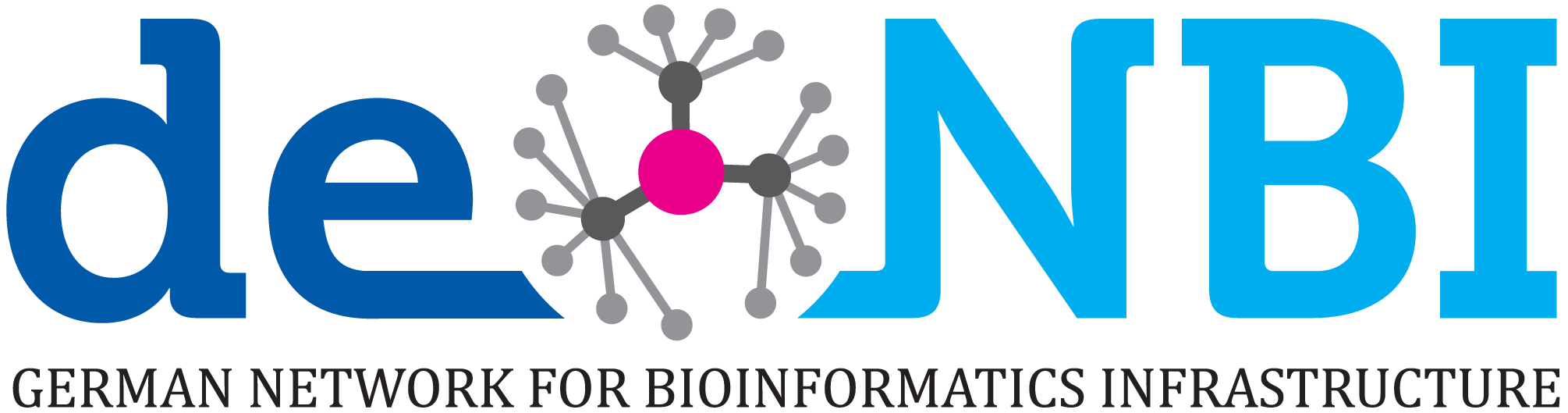 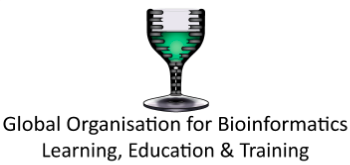 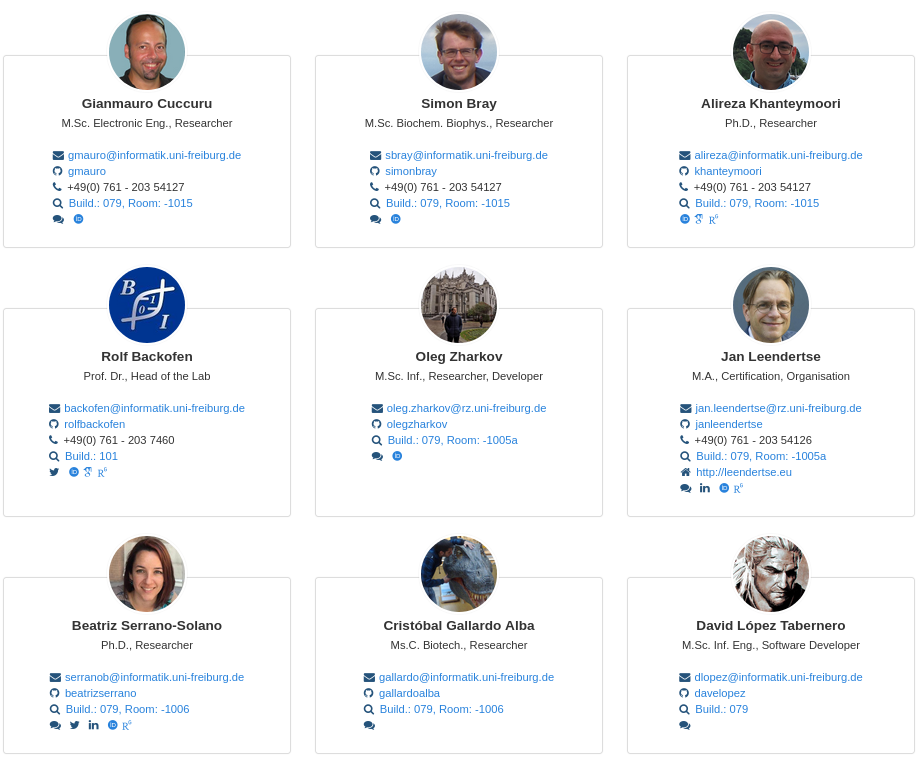 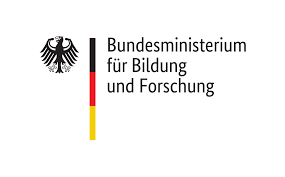 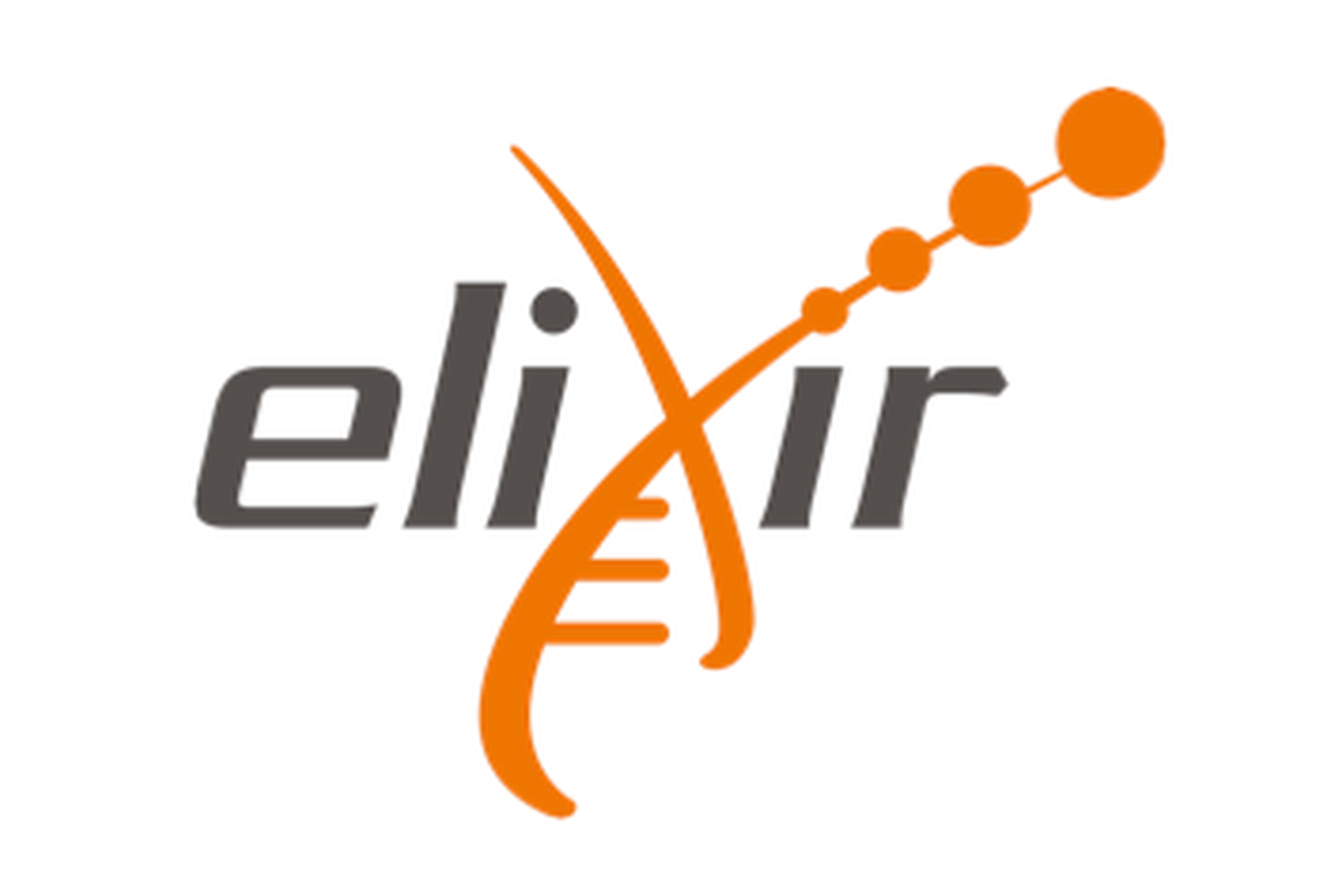 Ceterum censeo, magis luce nobis opus sunt!
freely adapted from Cato
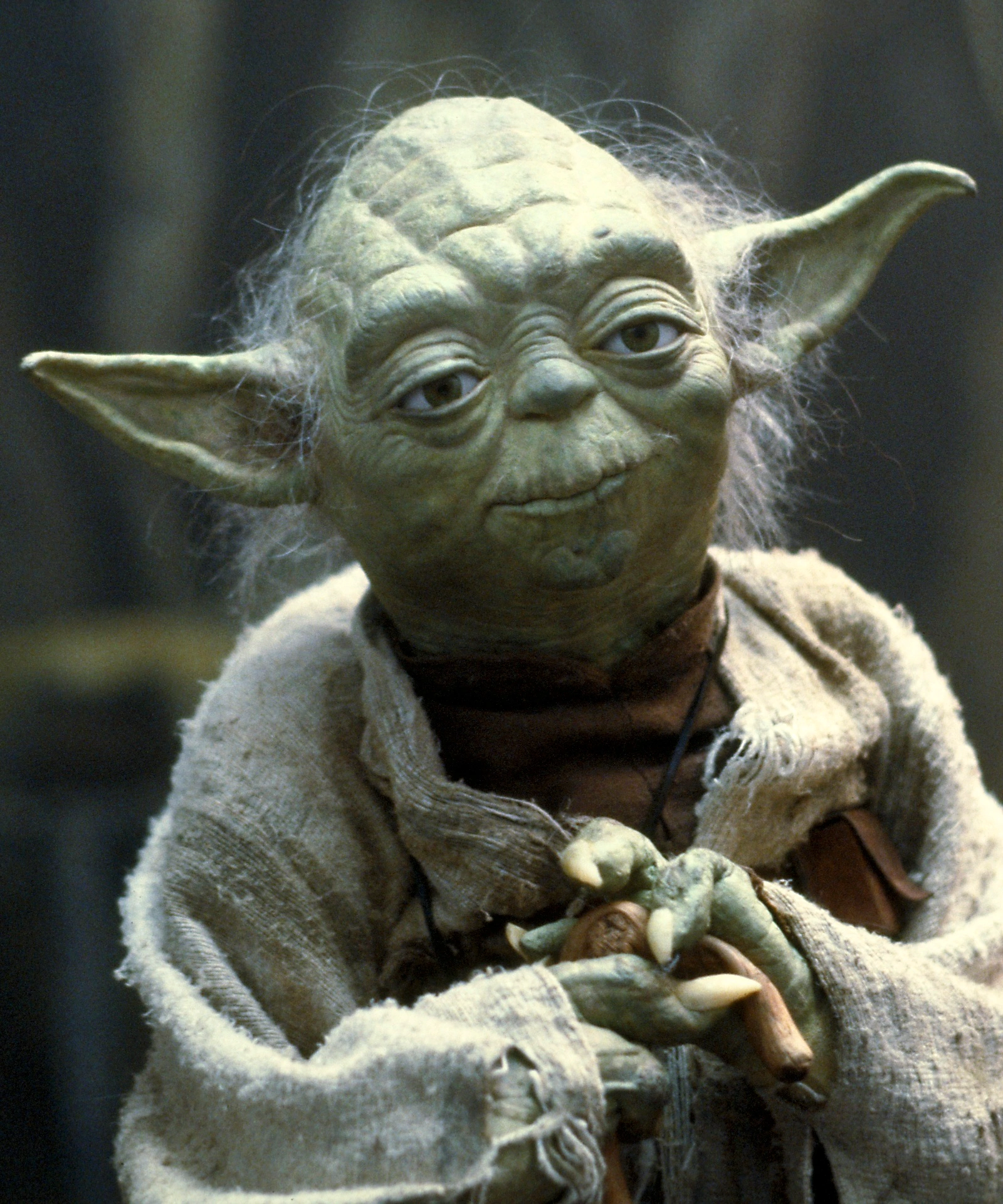 More light we need!
A few words about scheduling & storage
Galaxy is known to work with destinations running:
TORQUE
PBS
Open Grid Engine
Univa Grid Engine
LSF
HTCondor
Slurm
Kubernetes
Chronos
Galaxy Pulsar 
… anything supporting DRMAA
Galaxy can be configured to use any number of destinations and send jobs to them dynamically based on input parameters.

Container destinations, fast FS destination, or GPU destinations based on the version of a tool, the user/group or the OpenID profile.

Pulsar can avoid the need for a shared file system.

Storage: can use Amazon S3, iRODS, Swift, Azure, Google Compute, Dropbox, etc.
Developers - KPIs
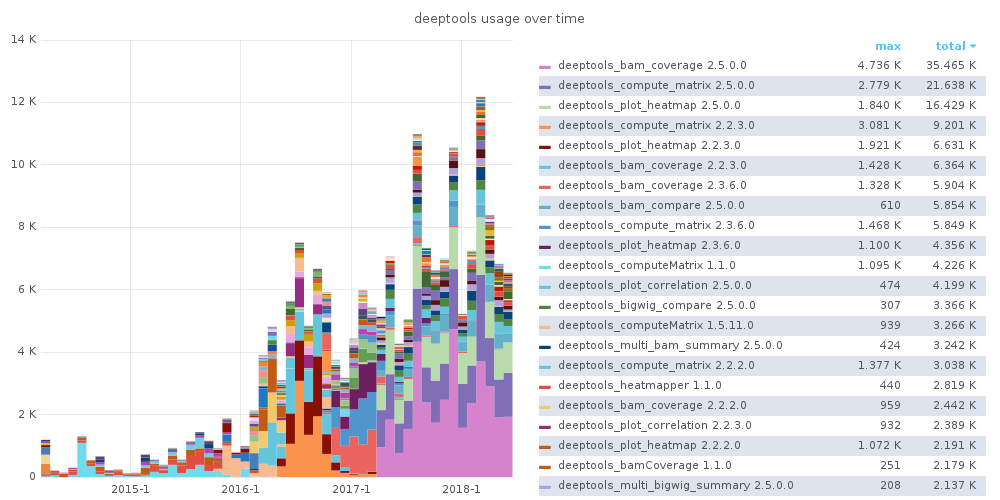 Tool usage metrics
https://stats.galaxyproject.eu
‹#›